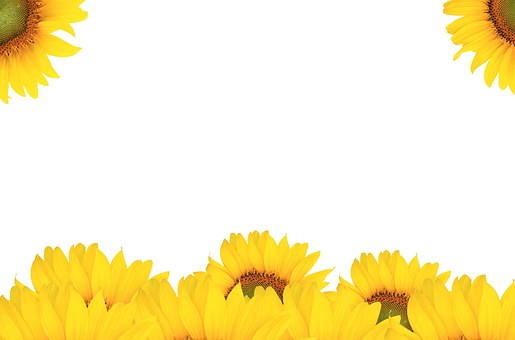 TRƯỜNG TRUNG HỌC CƠ SỞ BẠCH ĐẰNG
TỔ: SỬ ĐỊA CN GDCD
MÔN: GIÁO DỤC CÔNG DÂN 7
GVTH: LÊ MINH THÔNG
CHÀO MỪNG CÁC EM ĐẾN VỚI TIẾT HỌC HÔM NAY
TS Lê Thị Thanh Thảo - ĐHSP TP.HCM
1
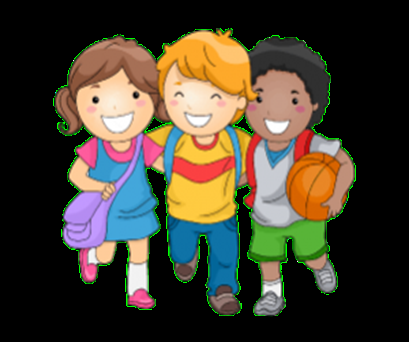 ‘‘Khiêm tốn bao nhiêu cũng chưa đủ, tự kiêu một chút cũng là thừa’’ giản dị là đức tính quý giá của mỗi con người, mỗi chúng ta cần sống trong sạch, giản dị để góp phần xây dựng đất nước.Vậy giản dị là gì? Vì sao phải sống giản dị? Bài học hôm nay sẽ cho chúng ta hiểu điều đó
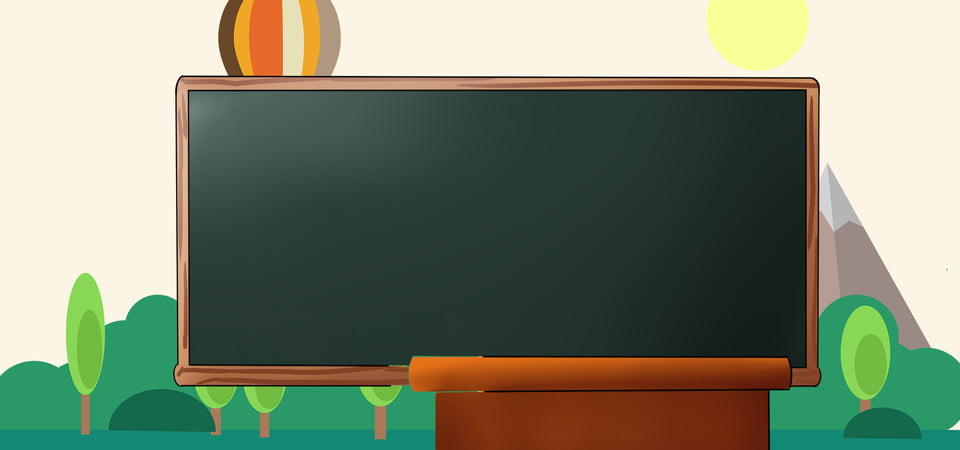 BÀI 1:

SỐNG GIẢN DỊ.
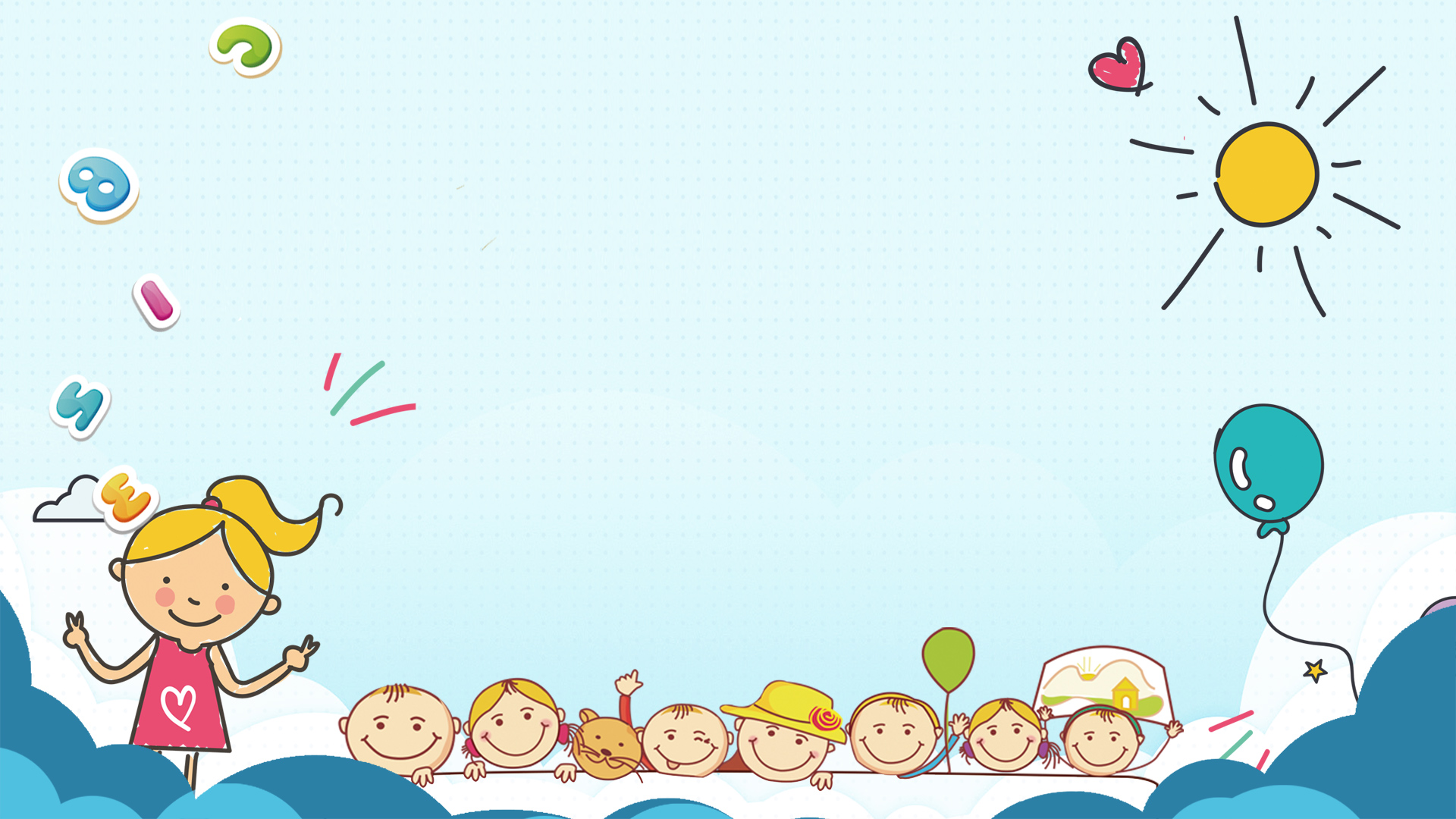 NỘI DUNG
1
Thế nào là sống giản dị?
2
Biểu hiện
3
Trái với giản dị
4
Ý nghĩa của sống giản dị
4
Truyện đọc
Đọc SGK/3 “Bác Hồ trong ngày Tuyên ngôn Độc lập”
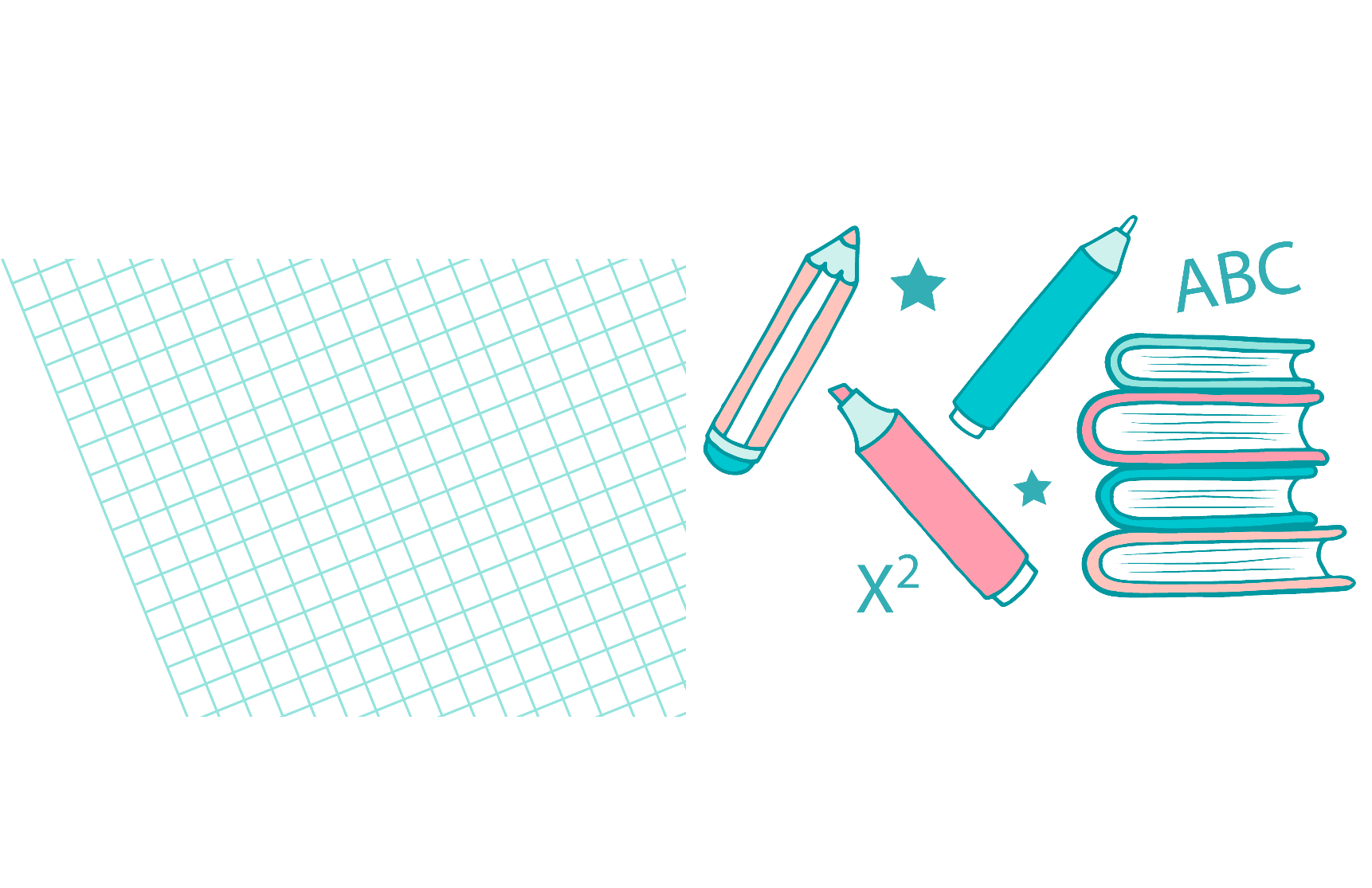 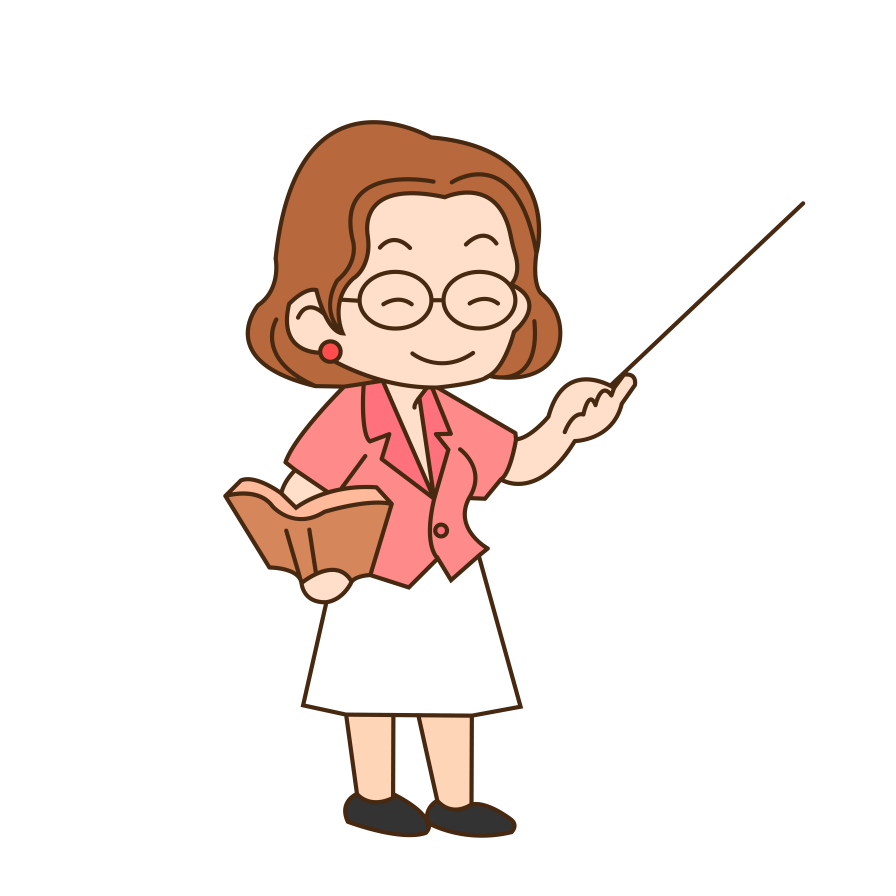 5
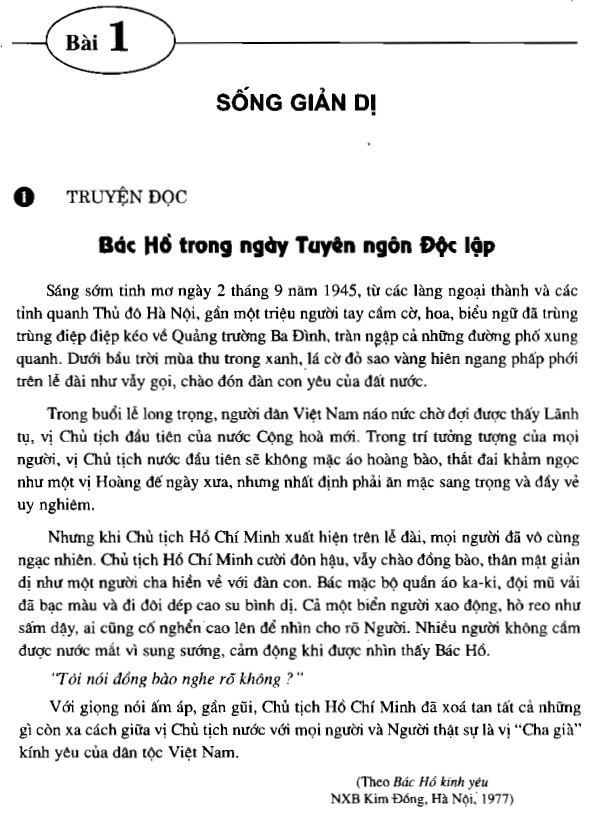 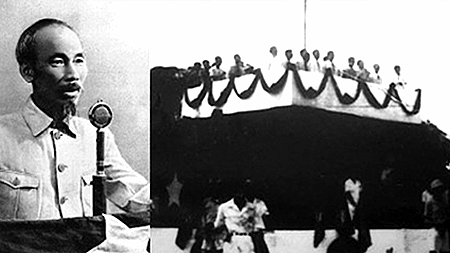 6
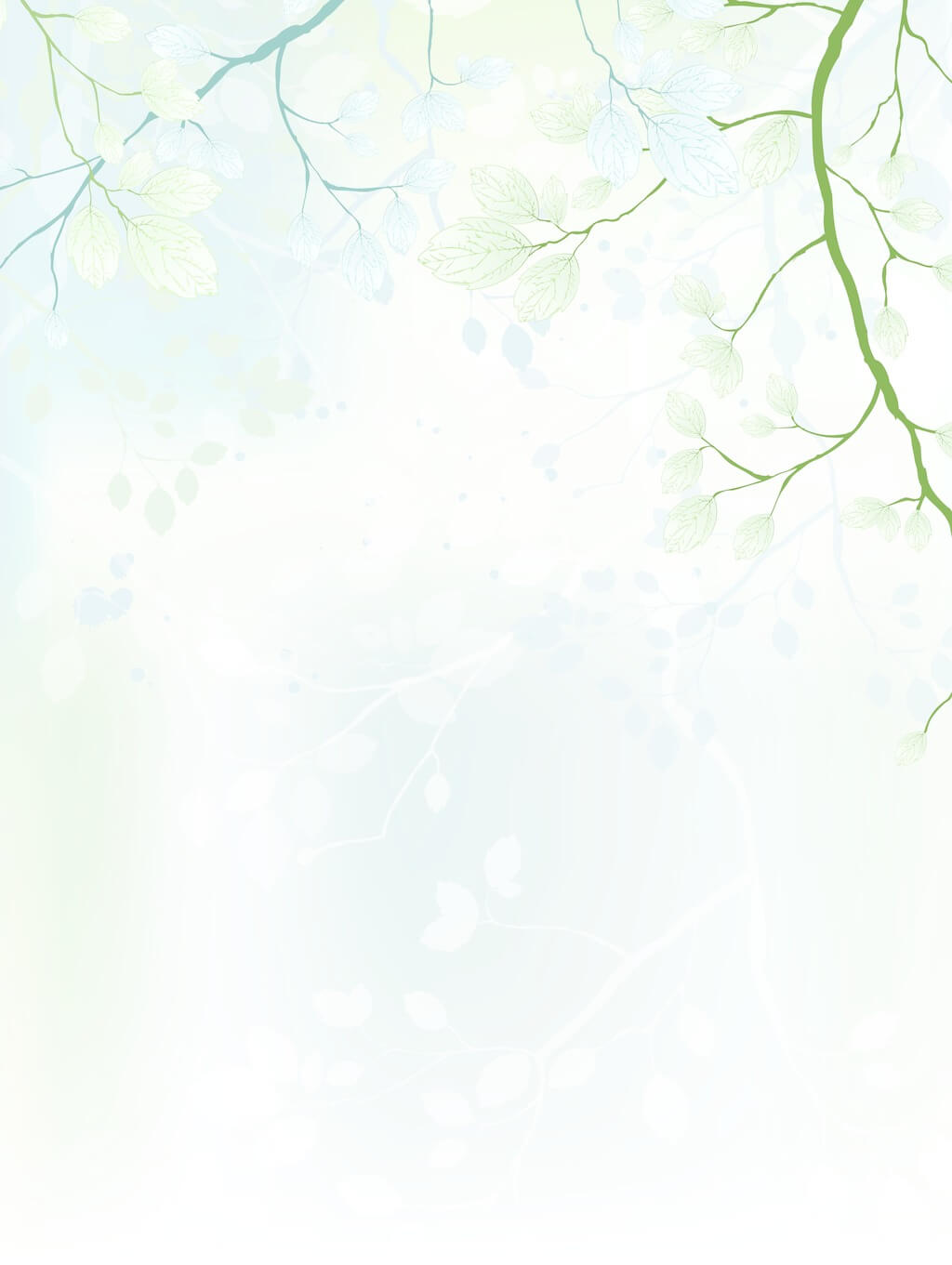 TRẢ LỜI CÂU HỎI
CÂU 1
CÂU 3
CÂU 2
CÂU 4
Em hãy tìm những chi tiết biểu hiện cách ăn mặc, tác phong và lời nói của Bác trong ngày đọc Bản tuyên ngôn độc lập?
Theo em, trang phục, tác phong, lời nói của Bác đã có tác động như thế nào tới tình cảm của nhân dân ta?
Em có nhận xét gì về trang phục, tác phong, lời nói của Bác trong truyện đọc trên?
Em hãy tìm thêm những ví dụ khác nói về sự giản dị của Bác Hồ?
Em hãy tìm những chi tiết biểu hiện cách ăn mặc, tác phong và lời nói của Bác trong ngày đọc Bản tuyên ngôn độc lập?
1
Cách ăn mặc, tác phong và lời nói của Bác
Bác mặc quần áo ka-ki, đội mũ vải đã ngả màu đi dép cao su.
Bác cười đôn hậu và vẫy tay chào mọi người.
01
02
04
03
Thái độ của Bác thân mật như người cha đối với người con.
Câu hỏi đơn giản: “ Tôi nói đồng bào nghe rõ không”
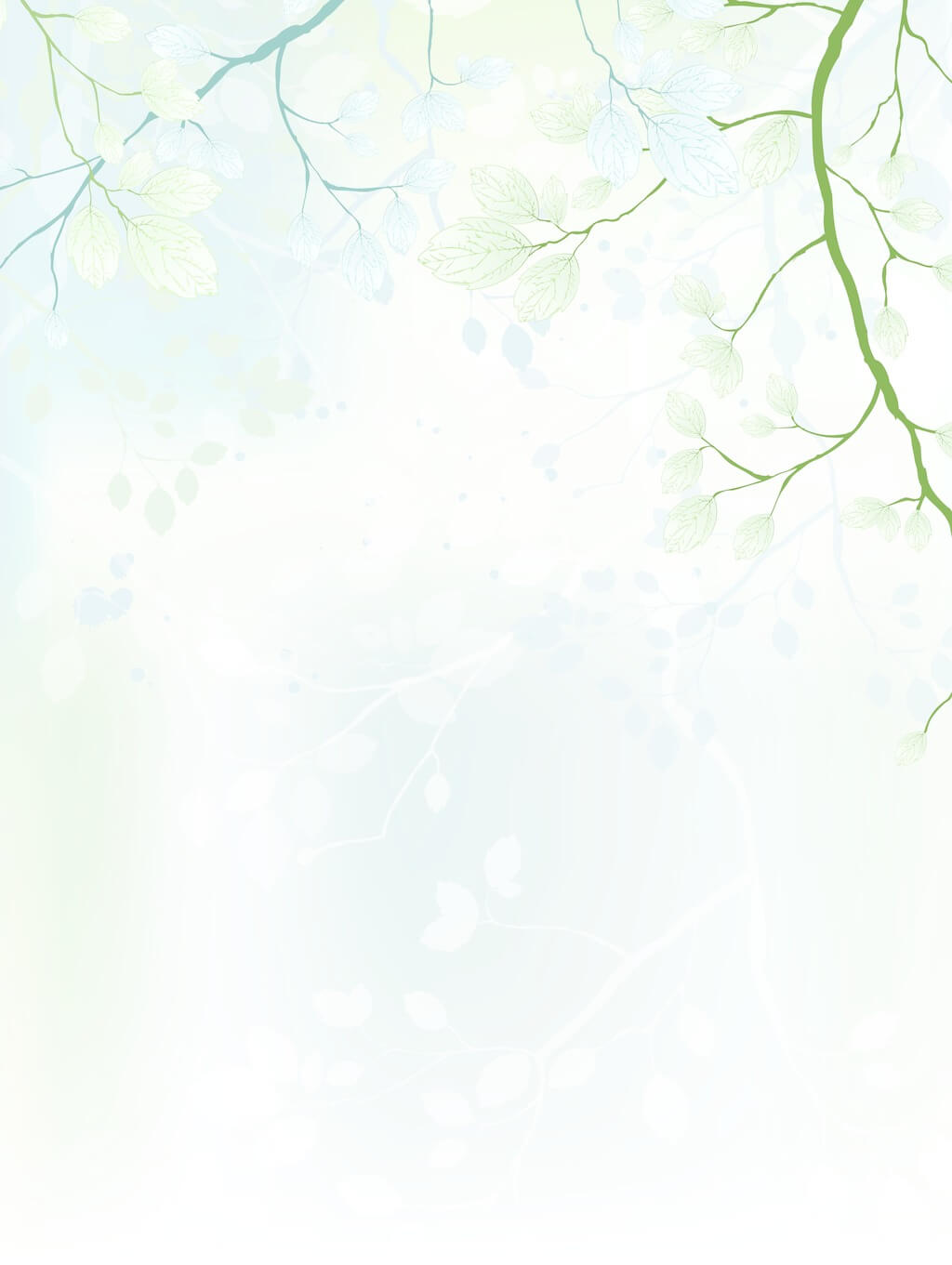 Em có nhận xét gì về trang phục, tác phong, lời nói của Bác trong truyện đọc trên?
2
NHẬN XÉT
Thái độ chân tình, cởi mở, không hình thức, lễ nghi.
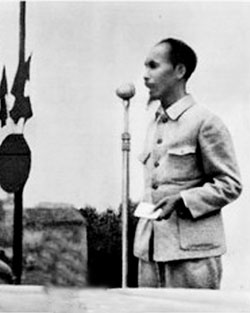 Bác ăn mặc đơn sơ, không cầu kì, phù hợp với hoàn cảnh của đất nước.
9
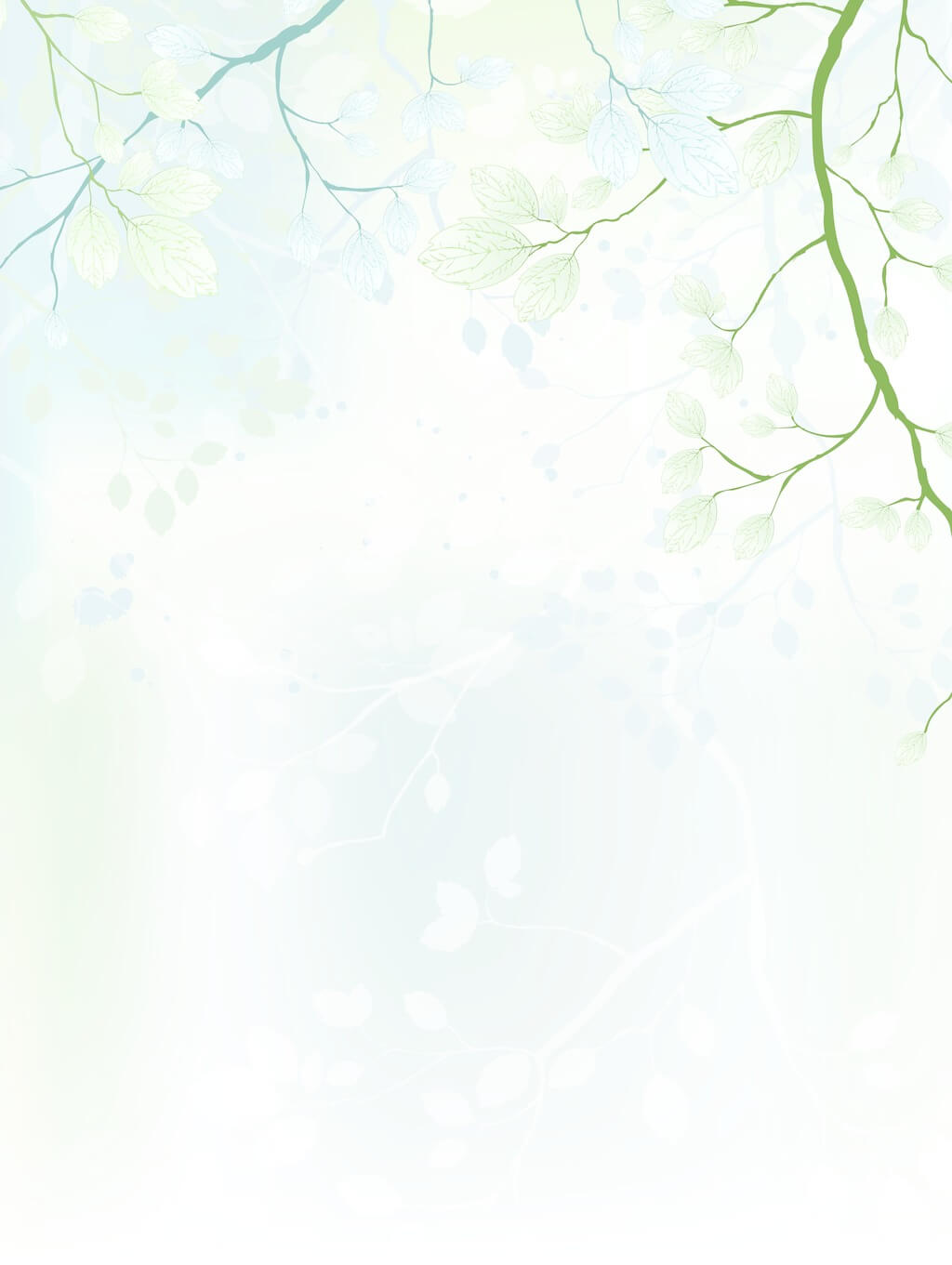 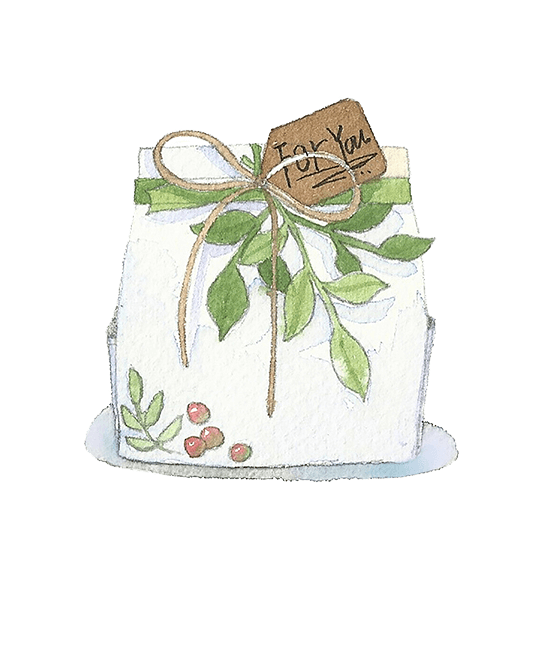 Theo em, trang phục, tác phong, lời nói của Bác đã có tác động như thế nào tới tình cảm của nhân dân ta?
03
Từ trang phục, tác phong và lời nói của Bác trong ngày Tuyên ngôn Độc lập làm cho hình ảnh của Bác trở nên trong sáng, cao đẹp hơn trong lòng của nhân dân Việt Nam.
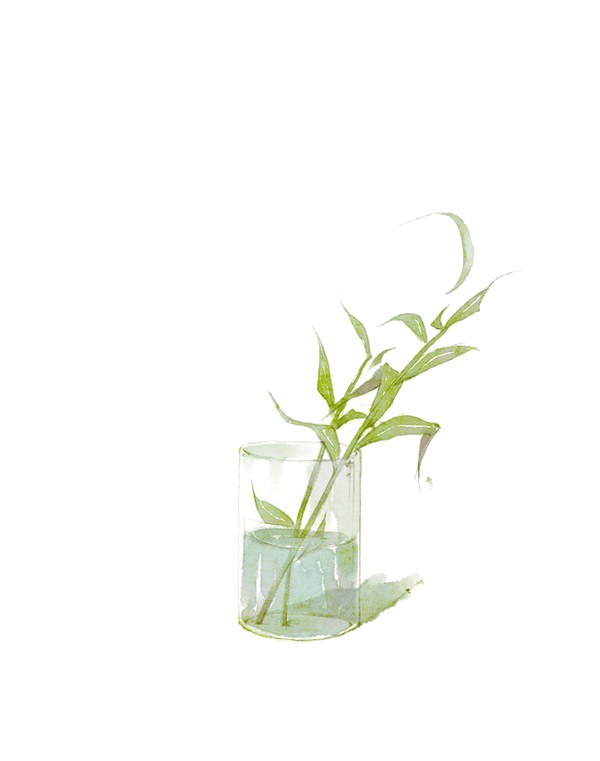 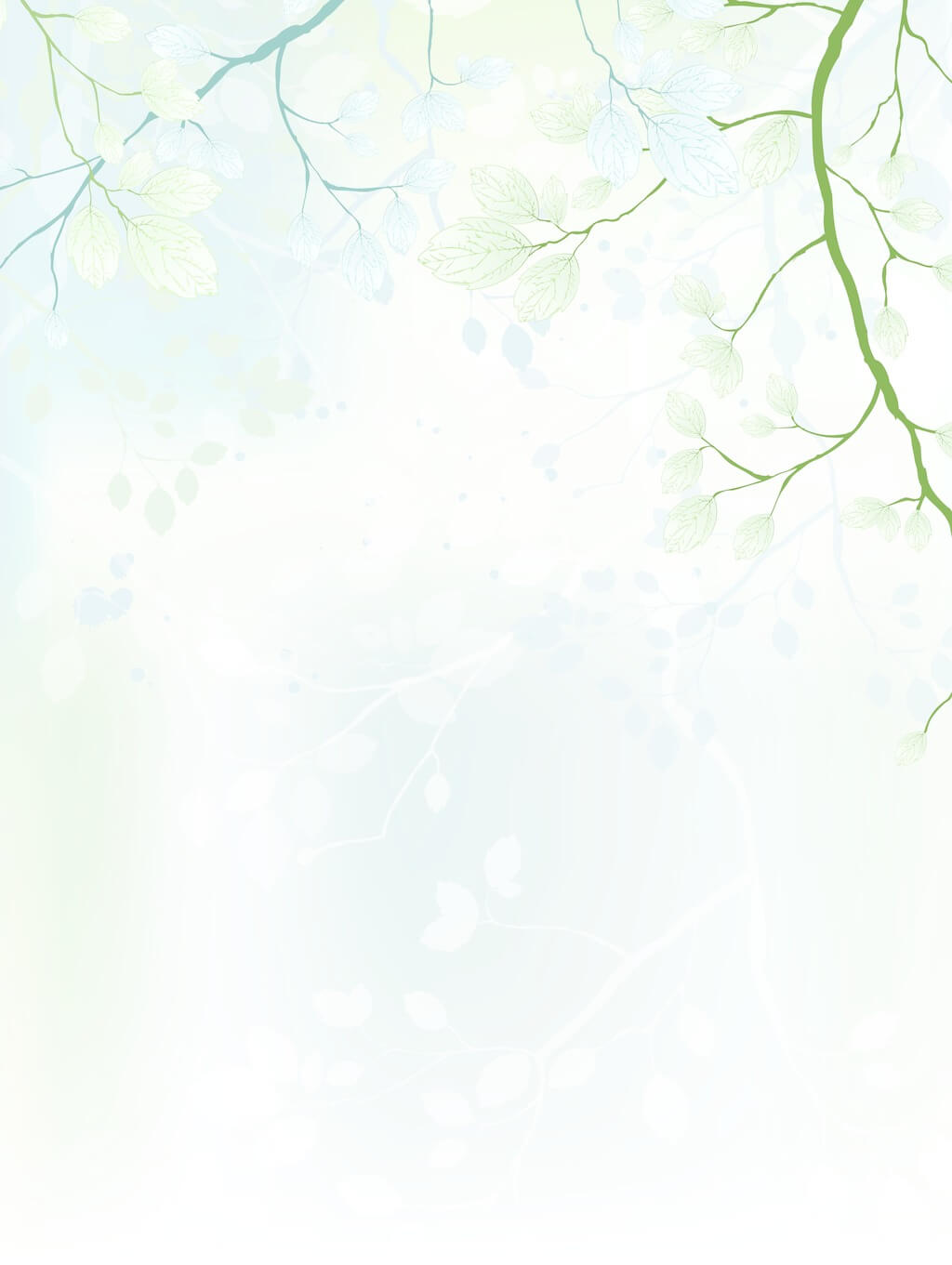 4
Em hãy tìm thêm những ví dụ khác nói về sự giản dị của Bác Hồ?
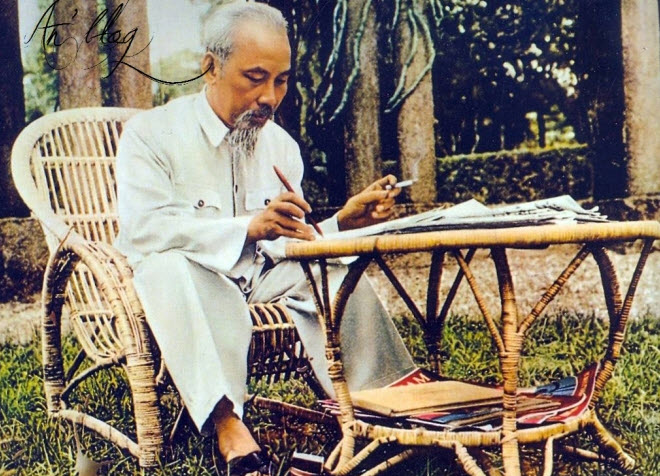 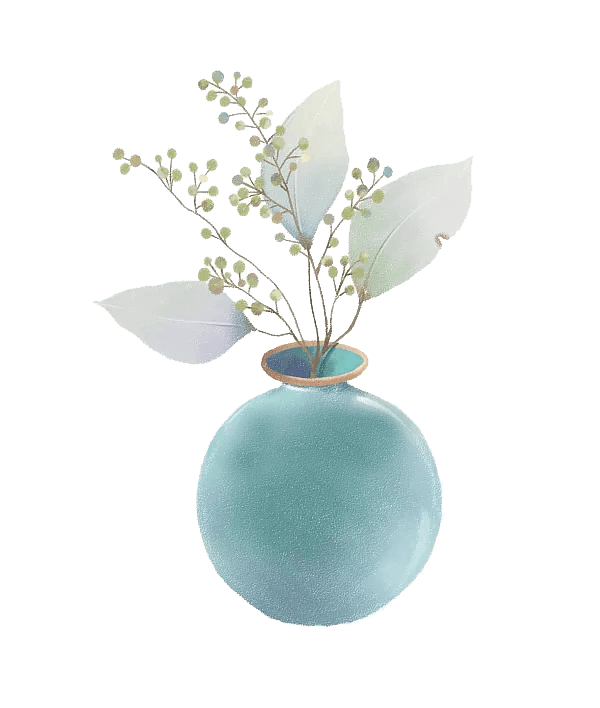 Trong ăn uống: Bác ăn rau, cá kho, dưa chua, cà muối - mang đạm chất hương quê Việt Nam.
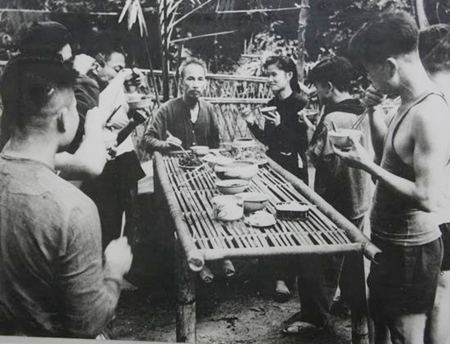 Quần áo Người mặc thường ngày cũng chỉ là bộ bà ba màu nâu với đôi dép cao su, khi tiếp khách hay đến những sự kiện quan trọng cũng chỉ bộ ka ki màu vàng với đôi giày vải.
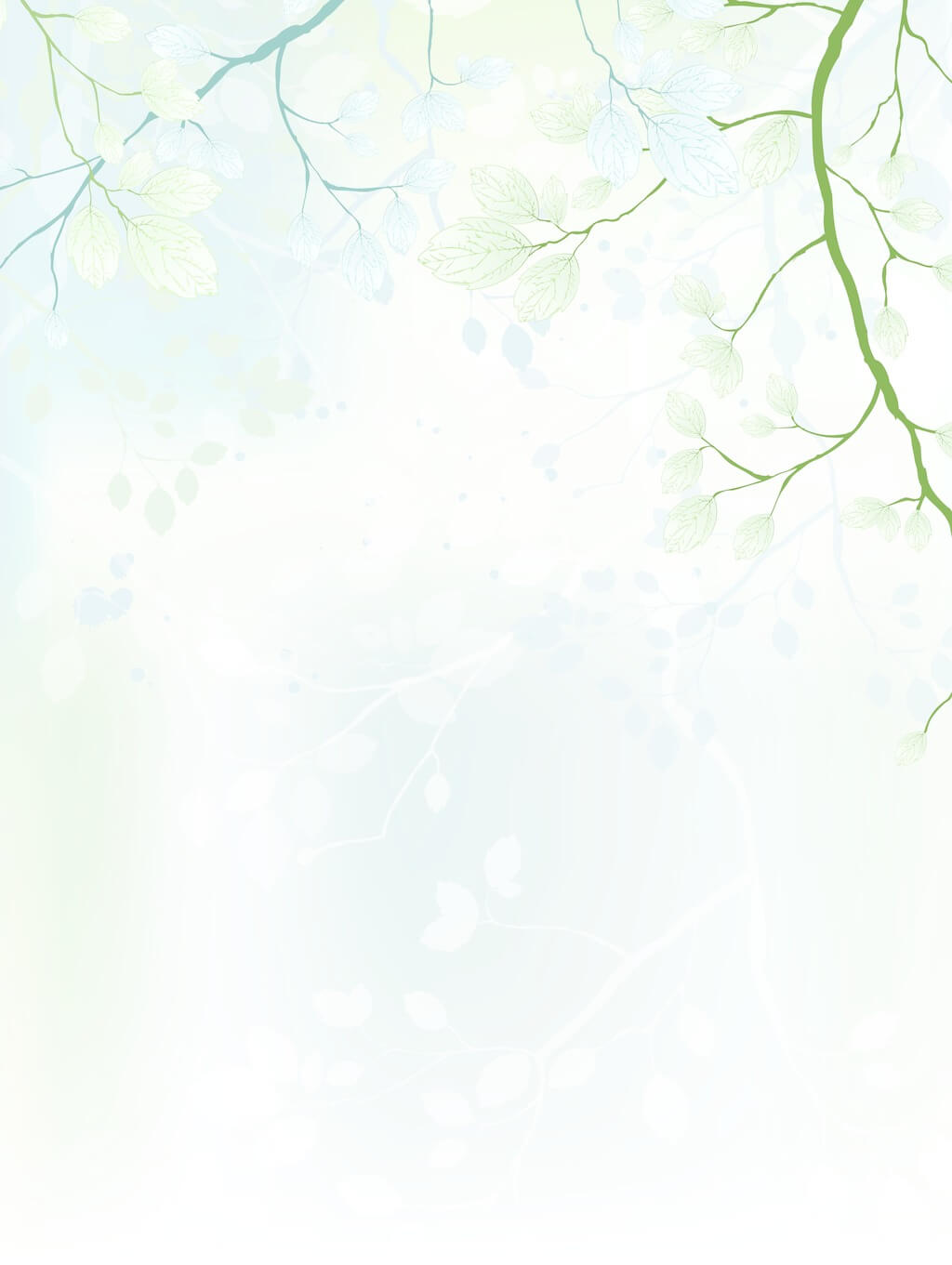 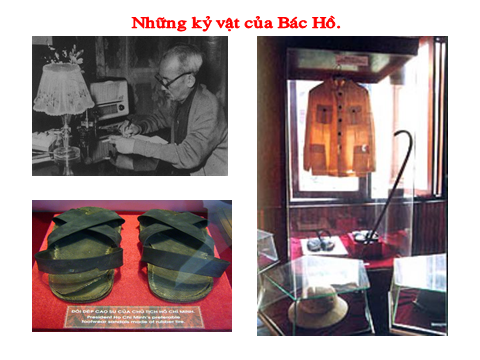 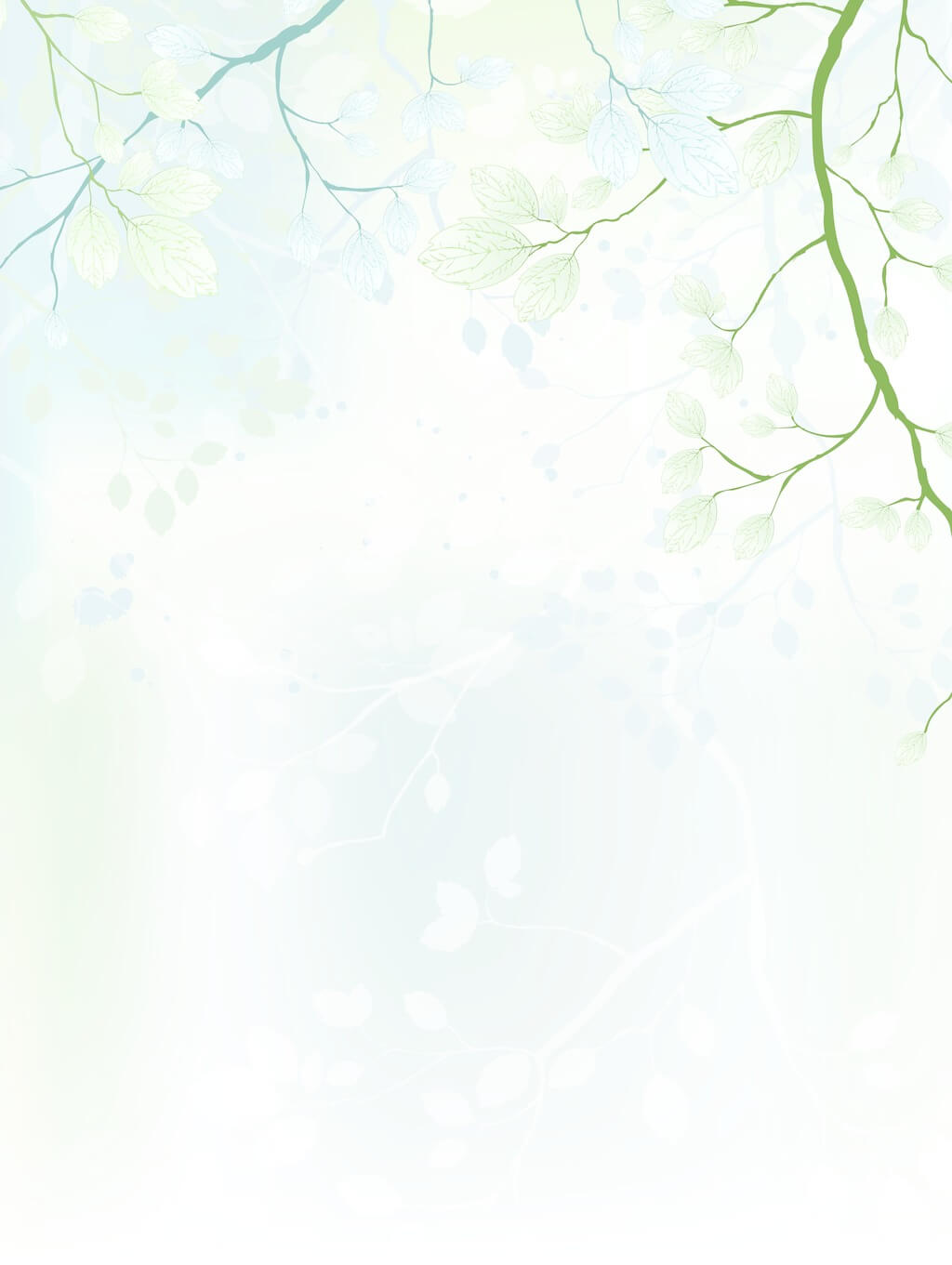 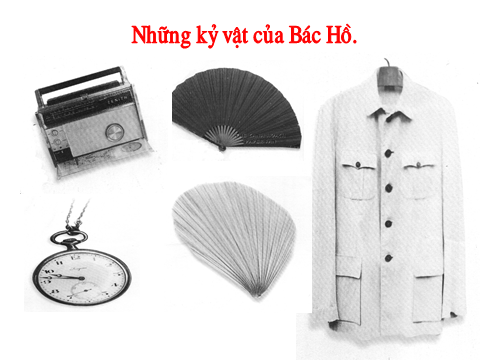 NỘI DUNG BÀI HỌC
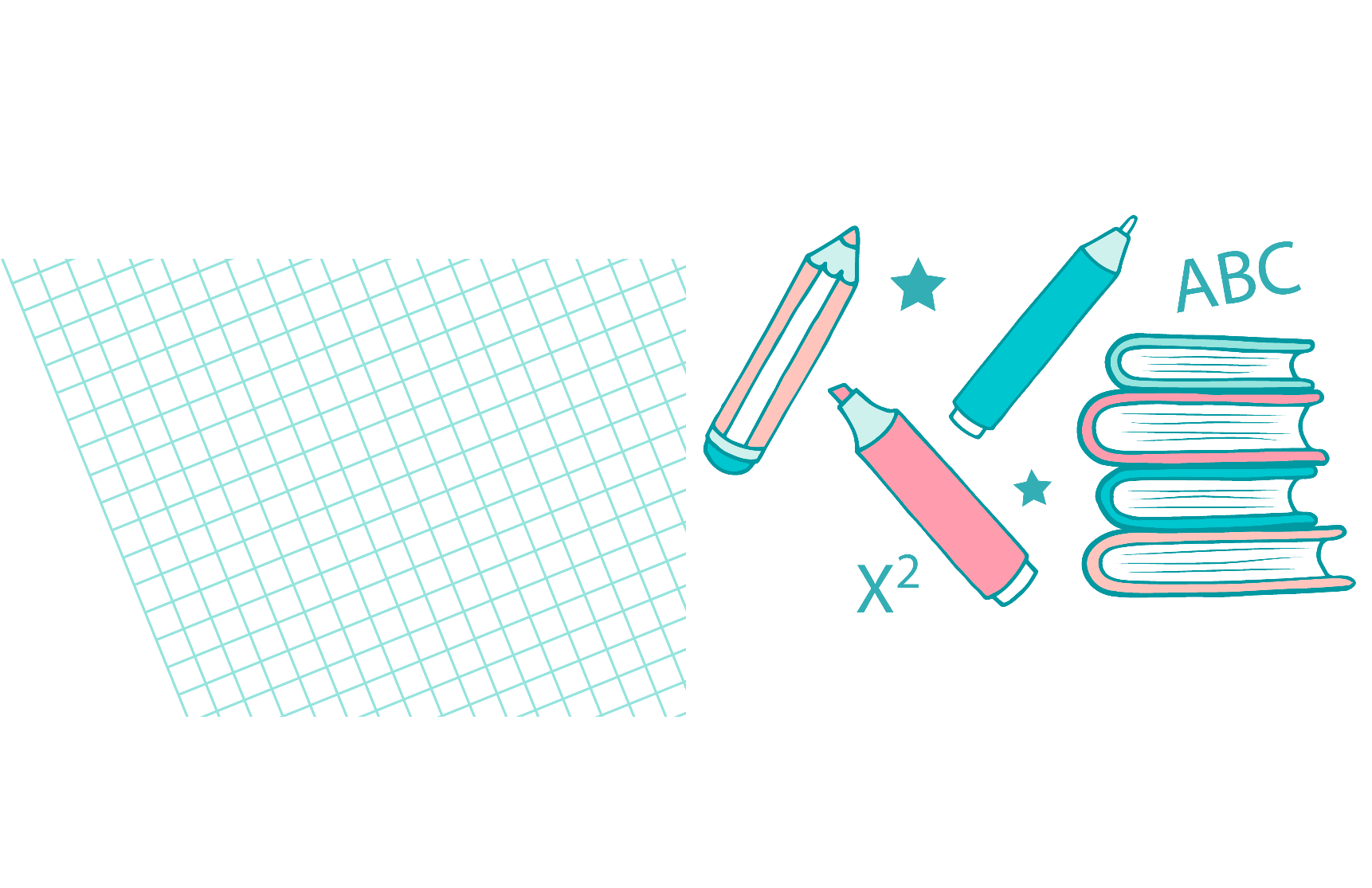 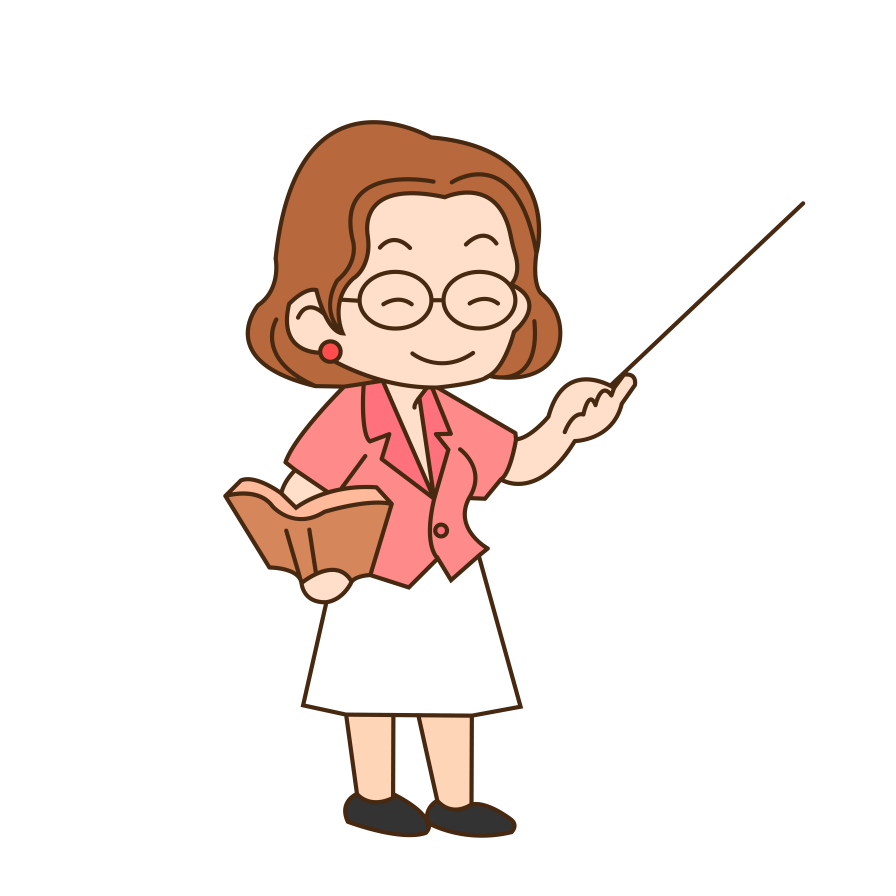 14
1.THẾ NÀO LÀ SỐNG GIẢN DỊ ?
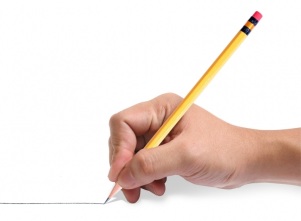 Sống giản dị là lối sống phù hợp với điều kiện, hoàn cảnh của bản thân, của gia đình và xã hội...
Sống phù hợp với điều kiện, hoàn cảnh của bản thân, của gia đình và xã hội là sống đúng mực và hòa hợp với xung quanh, thể hiện sự chân thực và trong sáng từ tác phong, đi đứng, cách ăn mặc, nói năng giao tiếp đến việc sử dụng của cải vật chất.
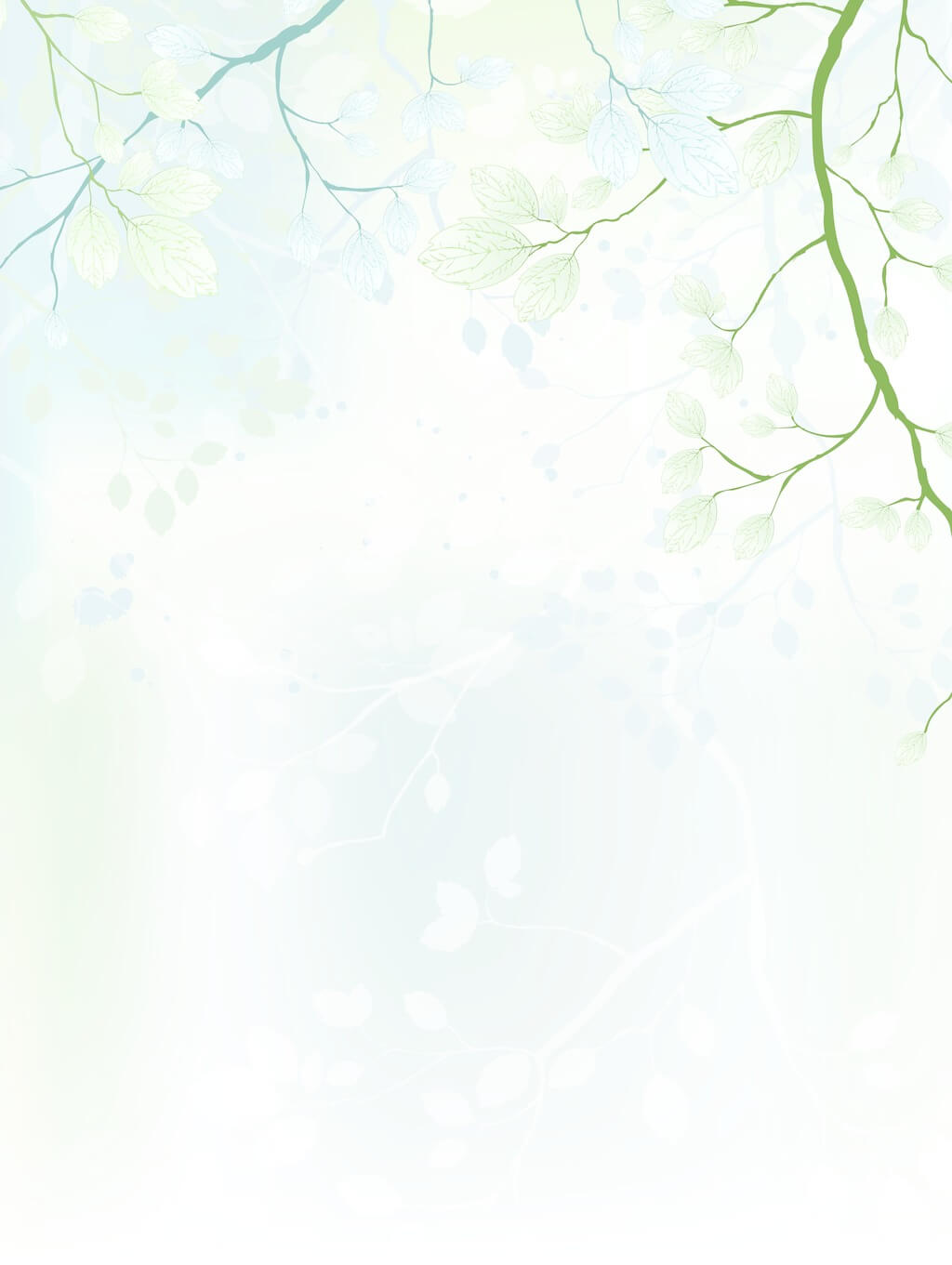 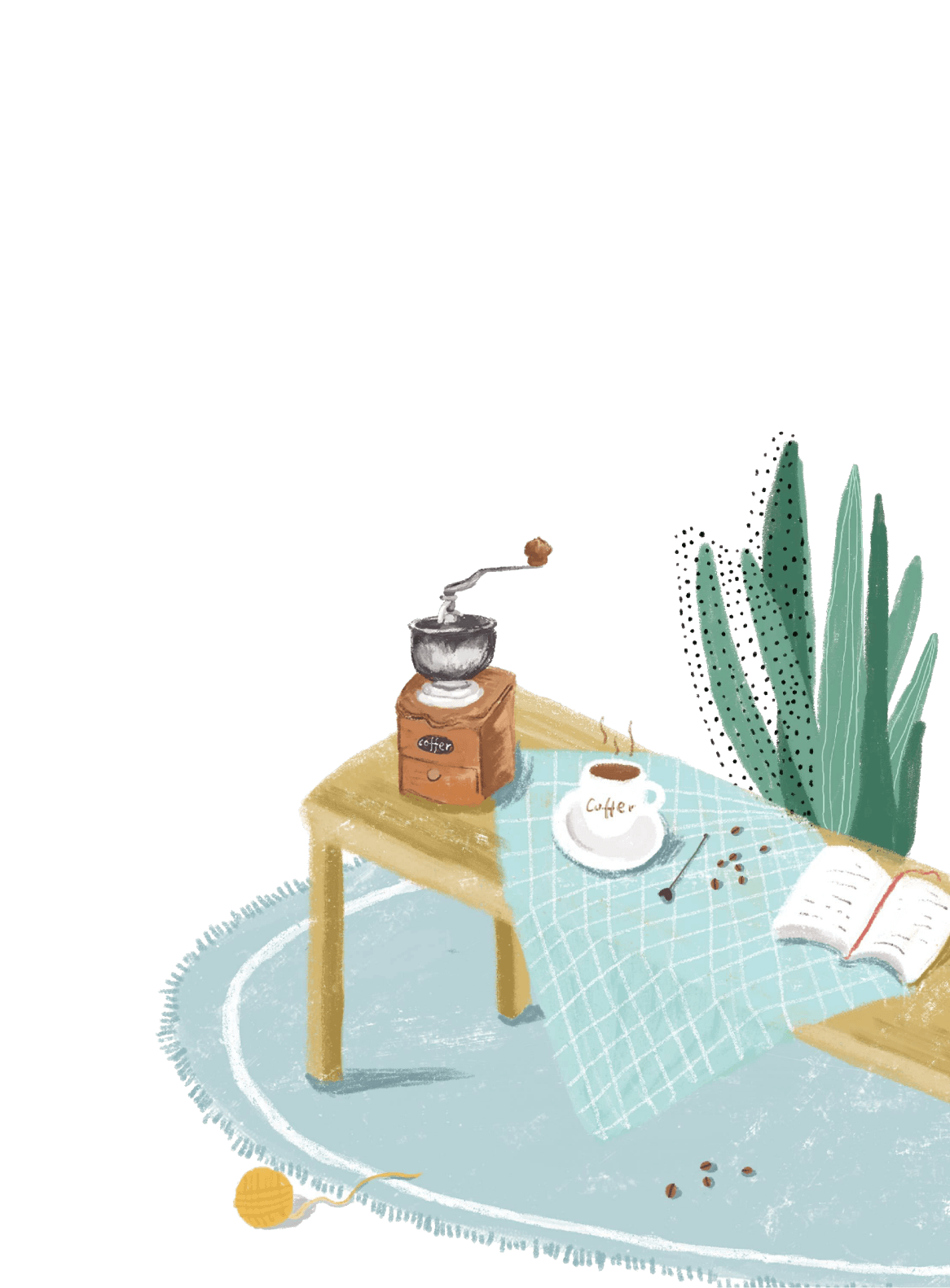 1.THẾ NÀO LÀ SỐNG GIẢN DỊ ?
Sống giản dị là lối sống phù hợp với điều kiện, hoàn cảnh của bản thân, của gia đình và xã hội...
Sống phù hợp với điều kiện, hoàn cảnh của bản thân, của gia đình và xã hội là sống đúng mực và hòa hợp với xung quanh, thể hiện sự chân thực và trong sáng từ tác phong, đi đứng, cách ăn mặc, nói năng giao tiếp đến việc sử dụng của cải vật chất.
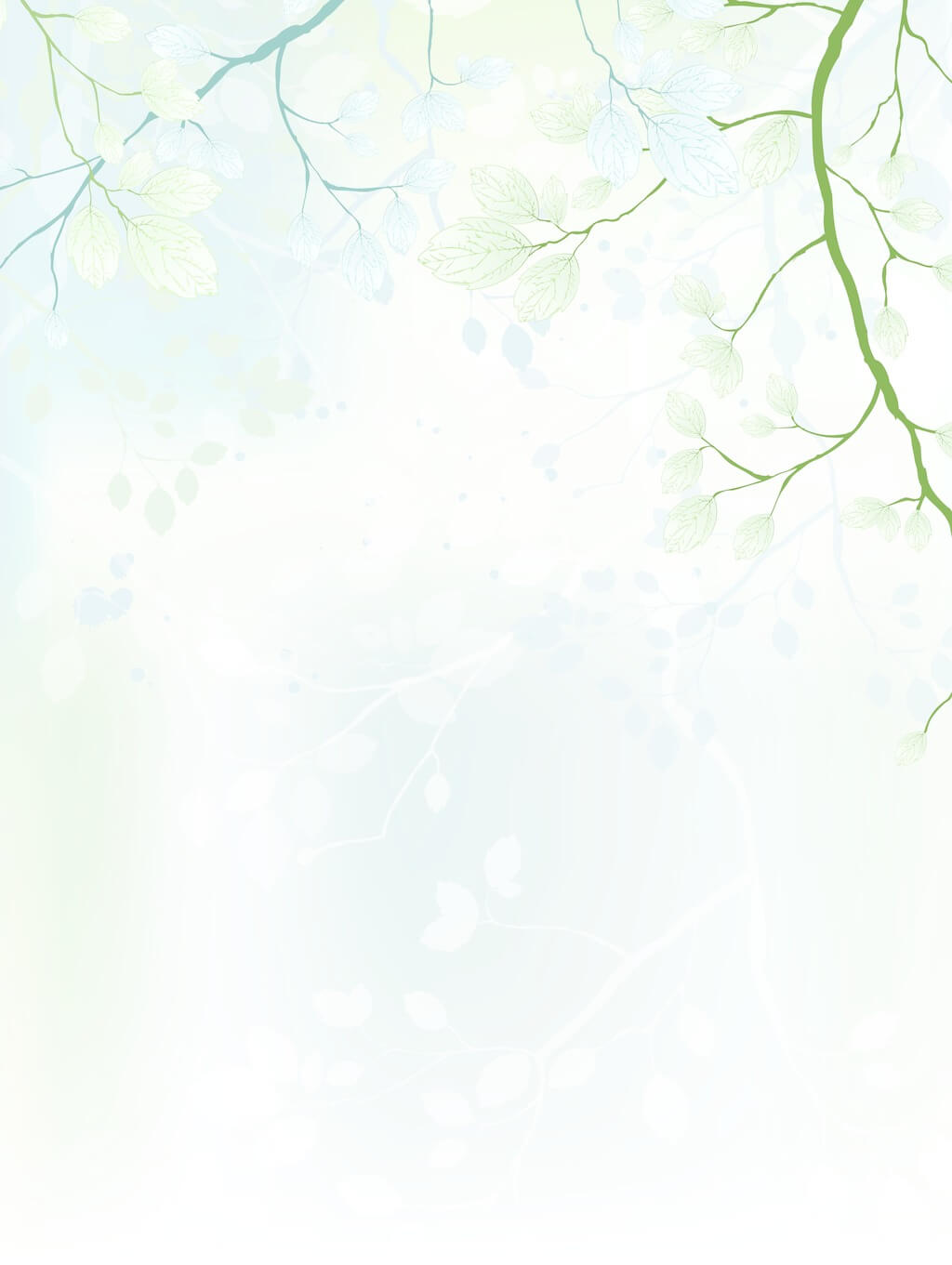 Tình huống
Gia đình An cuộc sống rất khó khăn, bố về hưu, mẹ An phải làm lụng vất vả để nuôi 3 chị em ăn học nhưng An lúc nào cũng đua đòi, chưng diện”.

Các em có nhận xét gì về cách ăn mặc của bạn An? Bạn An có phải là một người sống giản dị không?
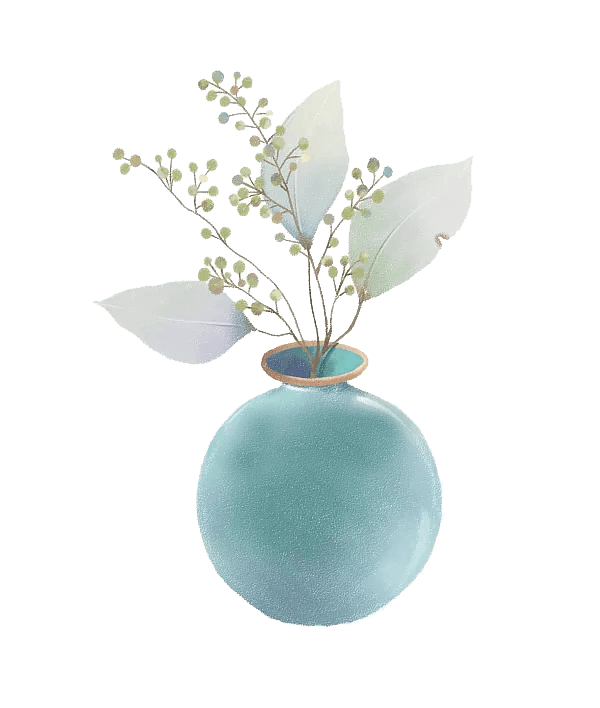 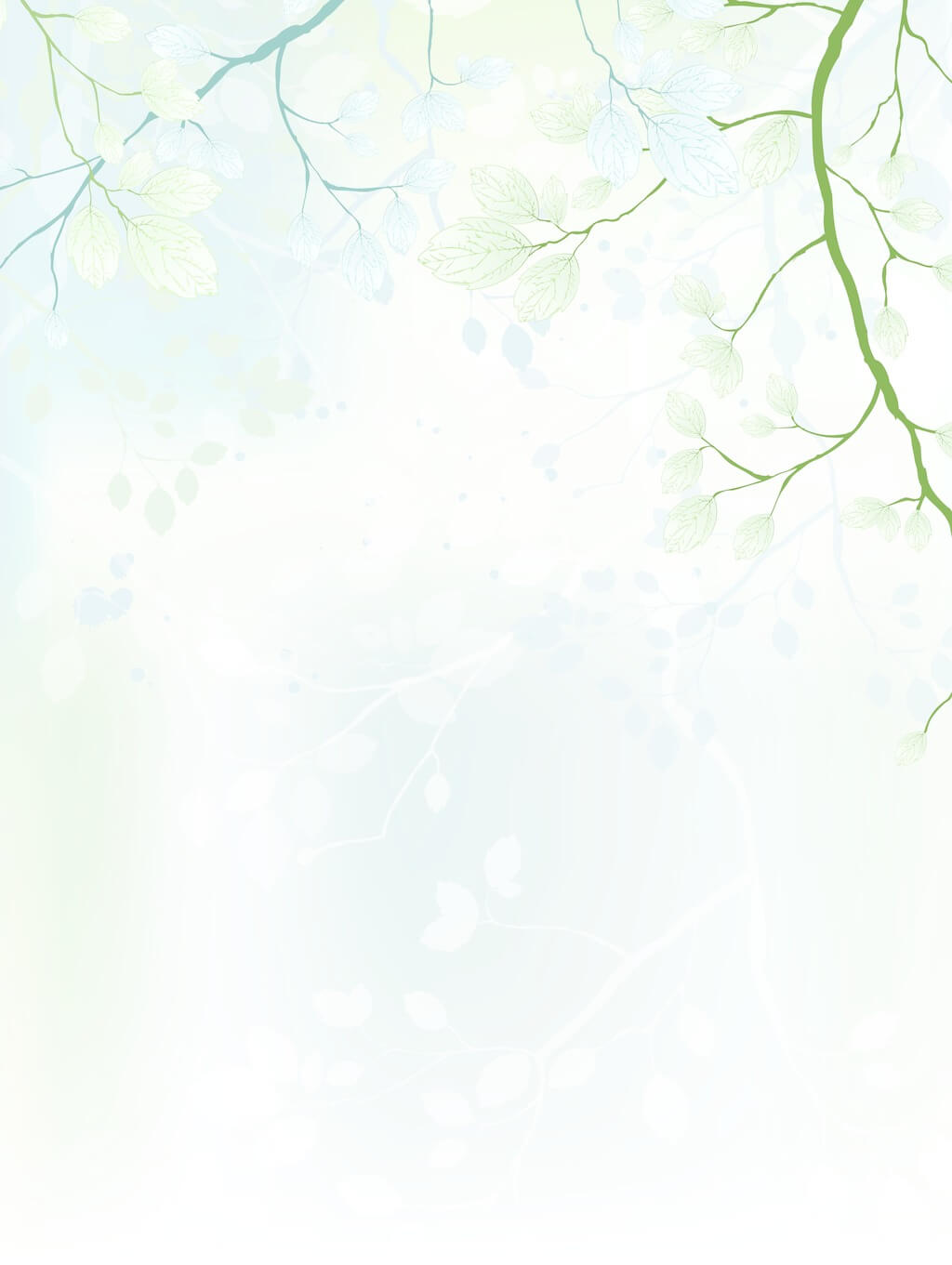 Vậy sống giản dị được biểu hiện như thế nào?
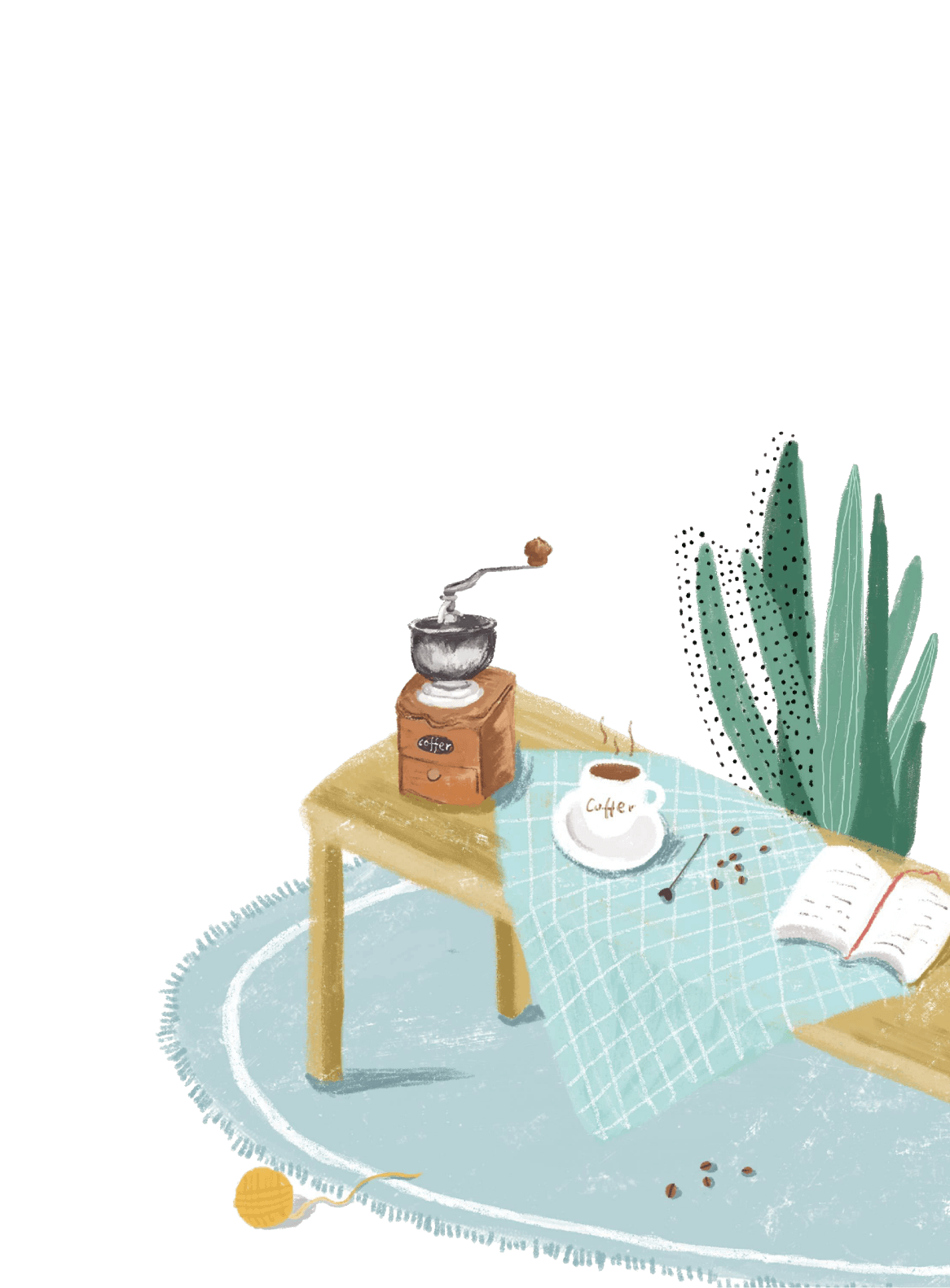 2.BIỂU HIỆN SỐNG GIẢN DỊ
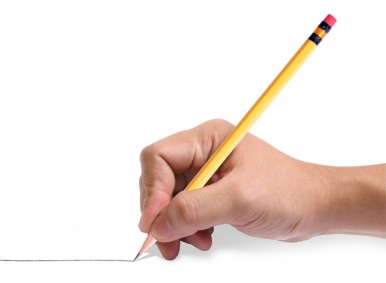 Không xa hoa, lãng phí
Biểu hiện
Không cầu kì, kiểu cách
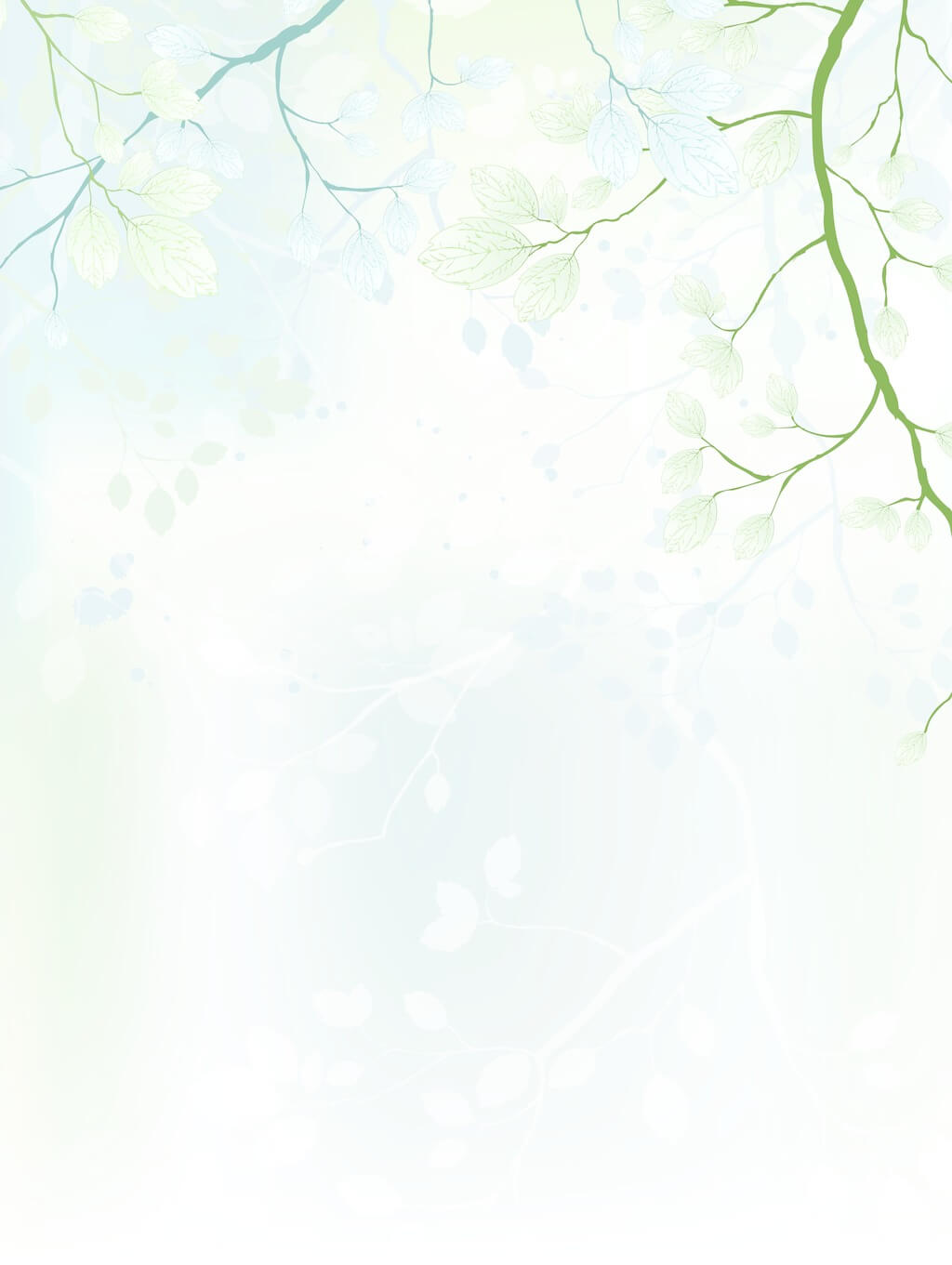 Lấy ví dụ trong cuộc sống:
1. Sống giản dị
2. Không giản dị
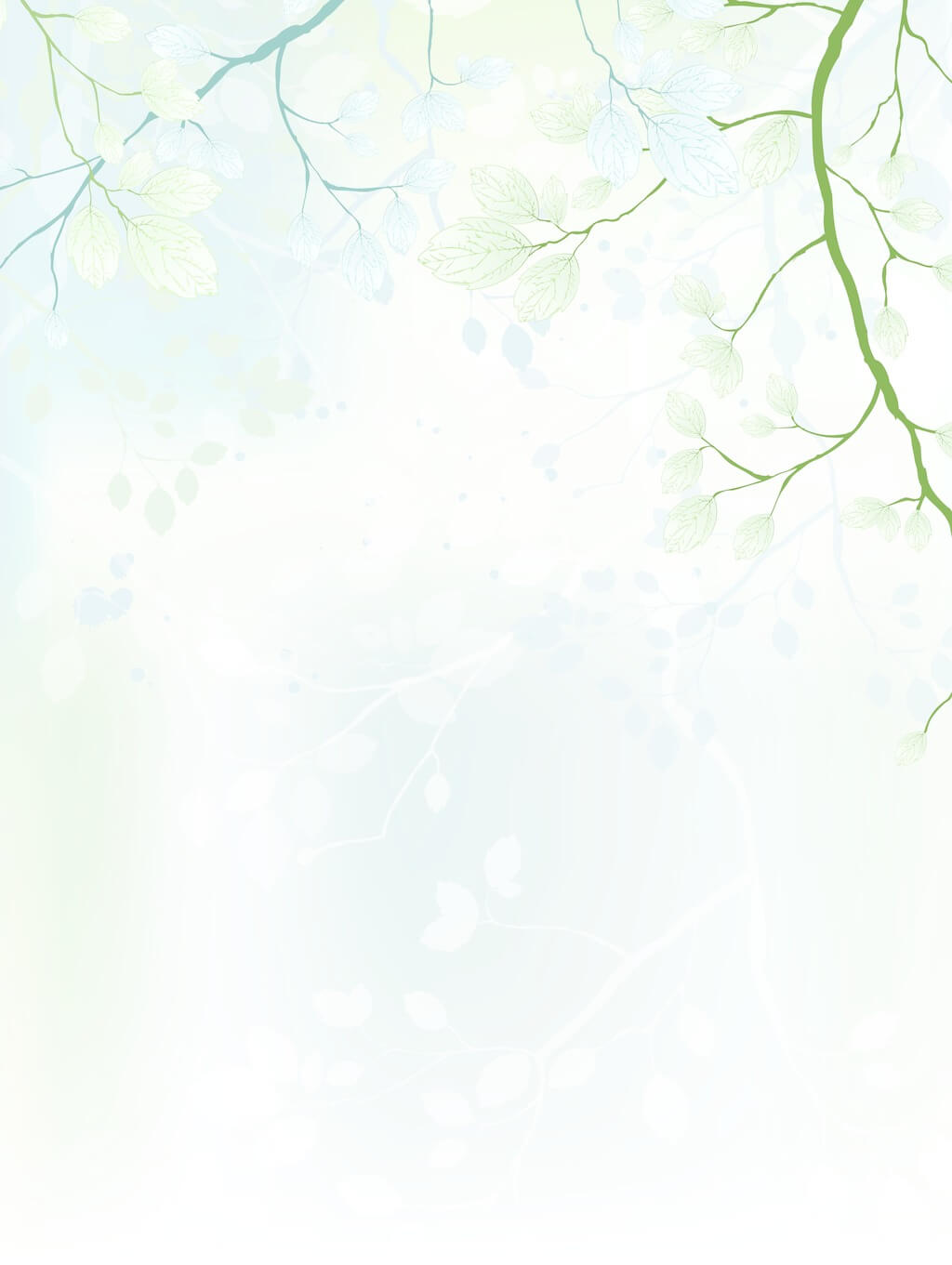 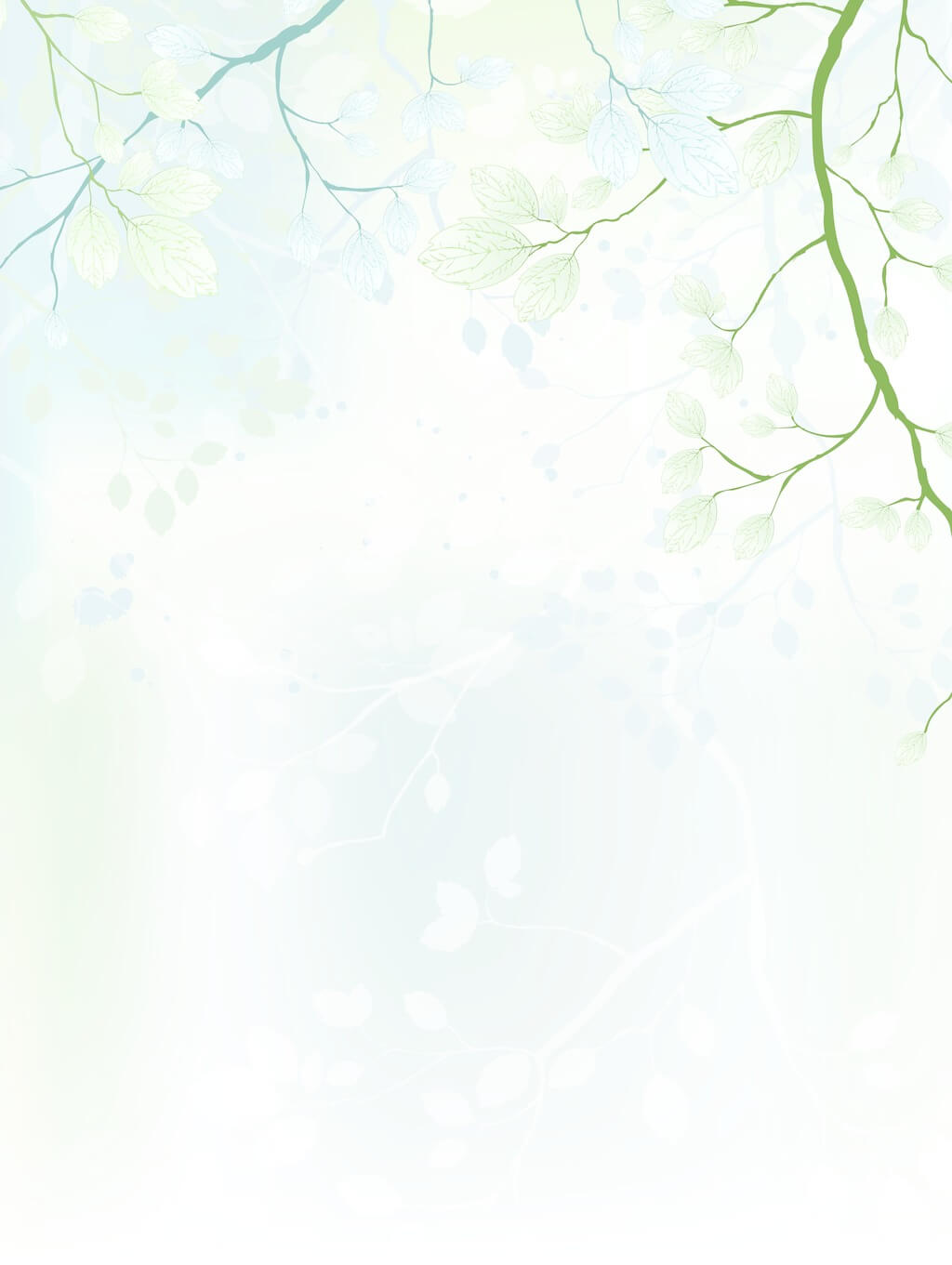 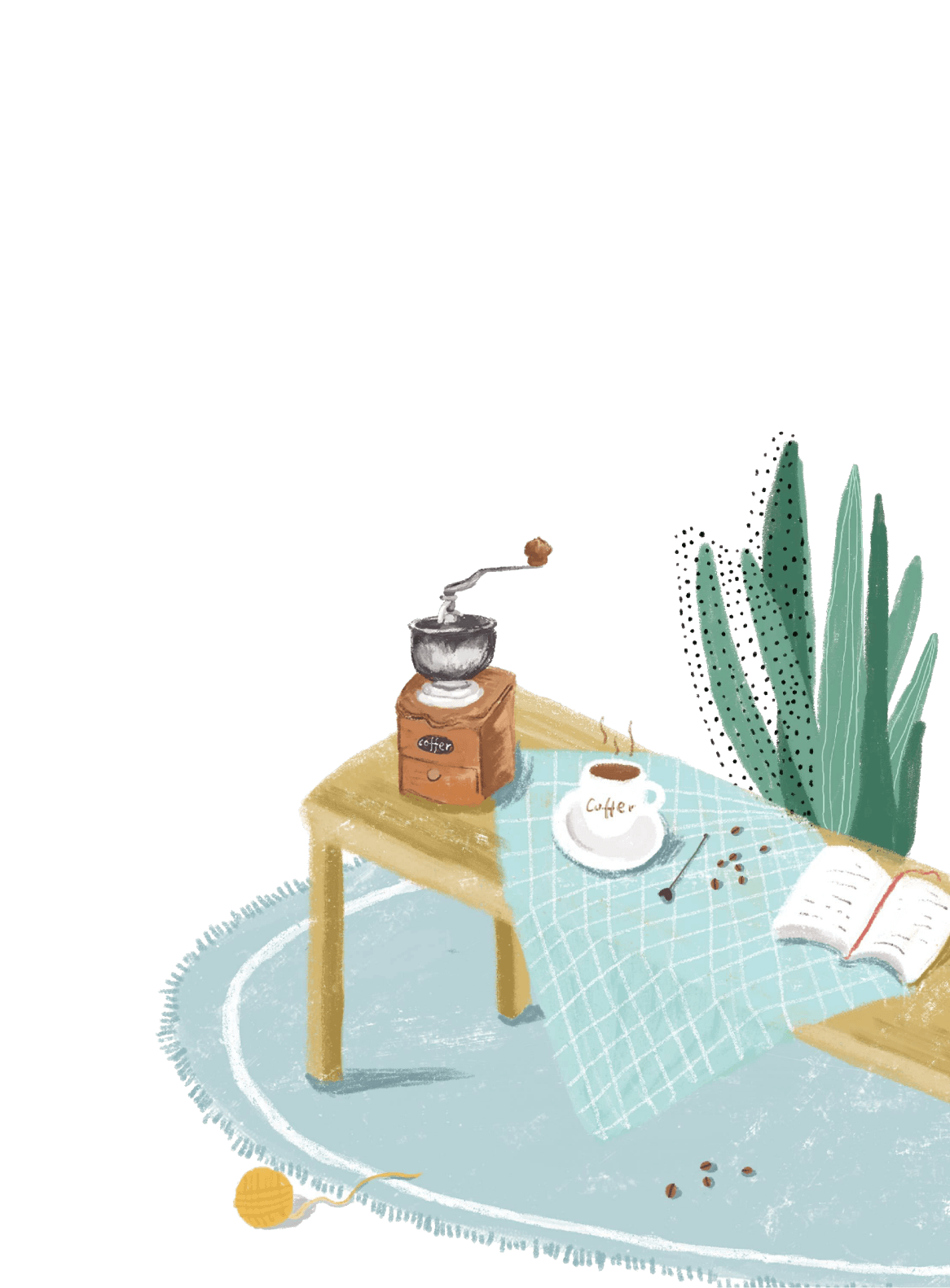 3. TRÁI VỚI SỐNG GIẢN DỊ
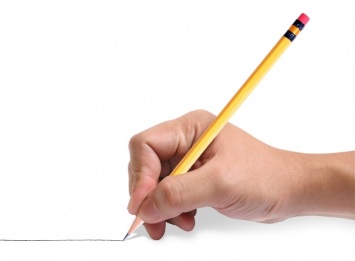 - Trái với giản dị là sự xa hoa, lãng phí, cầu kì, phô trương hình thức
- Giản dị cũng không phải là sự qua loa, đại khái, cẩu thả, luộm thuộm, tùy tiện.
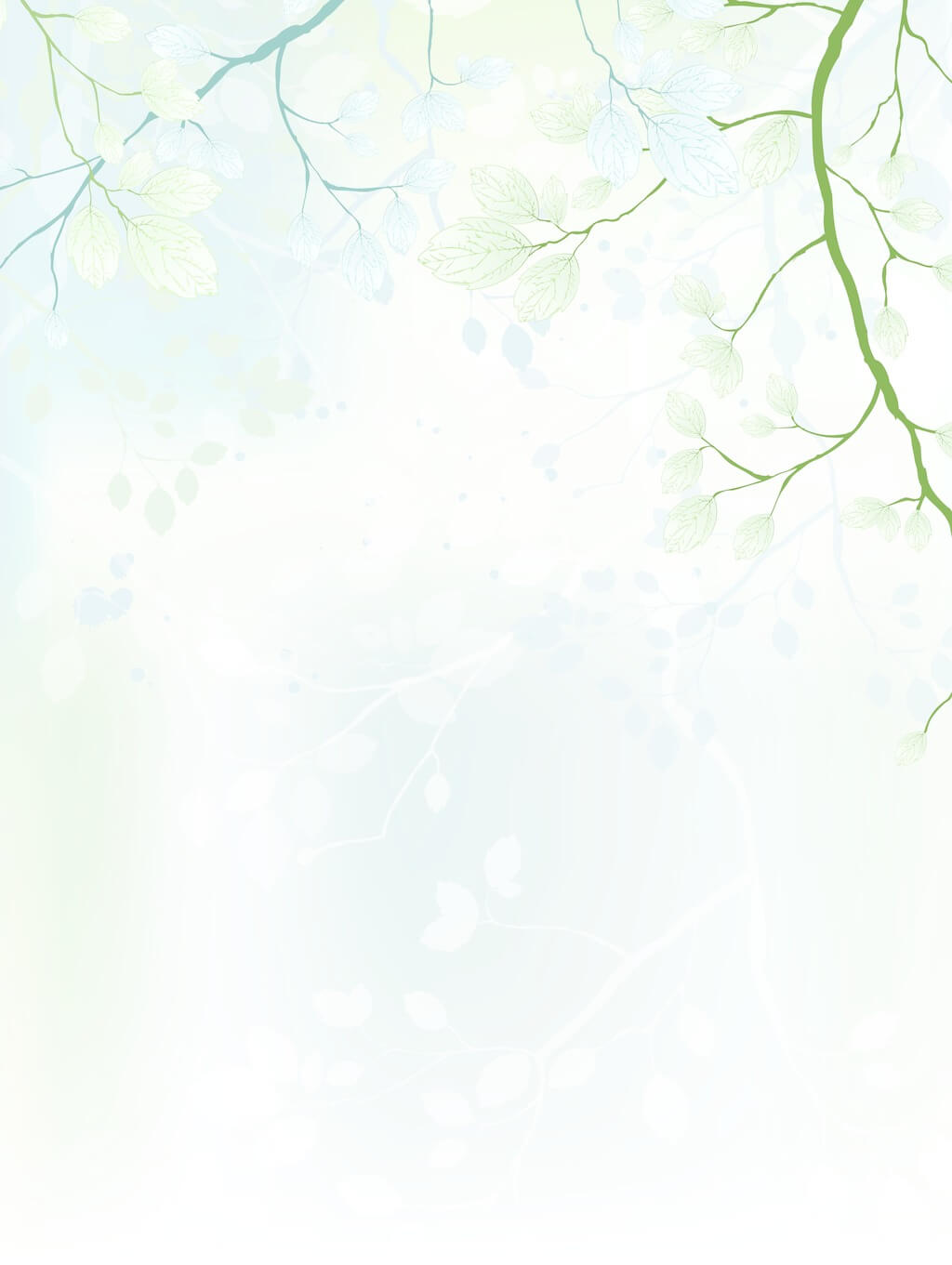 4. Ý NGHĨA CỦA SỐNG GIẢN DỊ
Người sống giản dị sẽ được mọi người xung quanh
SỐNG GIẢN DỊ ĐEM LẠI ĐIỀU GÌ?
YN1
YN2
YN3
YÊU MẾN
THÔNG CẢM
GIÚP ĐỠ
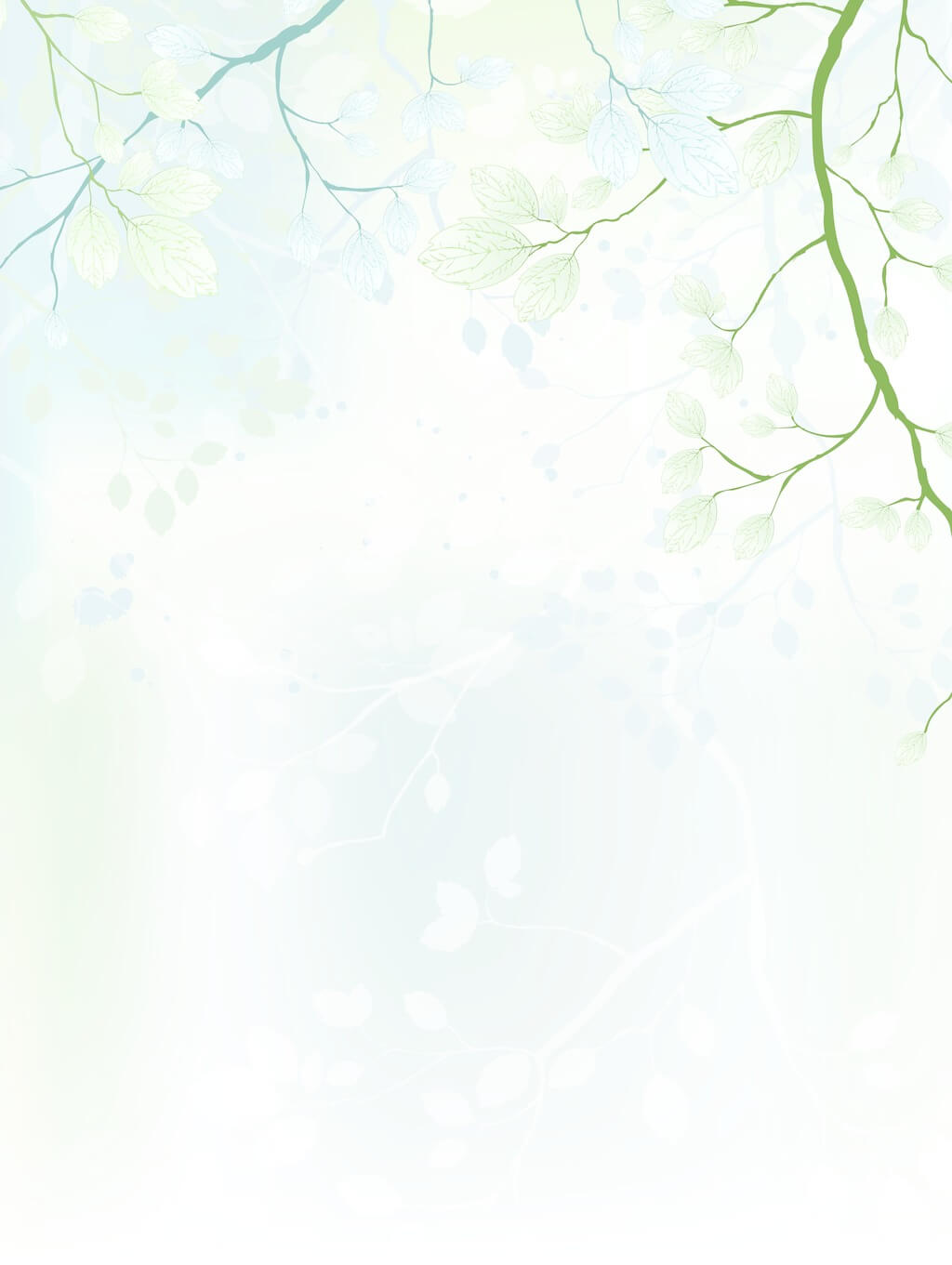 4. Ý NGHĨA CỦA SỐNG GIẢN DỊ
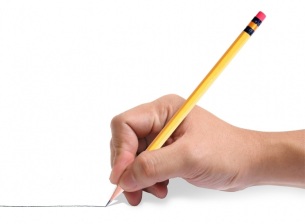 Đối với cá nhân: Giản dị giúp đỡ tốn thời gian, sức lực vào những việc không cần thiết, để làm được những việc có ích cho bản thân và cho mọi người; được mọi người yêu mến, cảm thông và giúp đỡ.

Đối với gia đình: Lối sống giản dị giúp con người biết sống tiết kiệm, đem lại sự bình yên, hạnh phúc cho gia đình.

-    Đối với xã hội: Tạo ra  mối quan hệ chan hòa, chân thành với nhau; loại trừ được những thói hư, tật xấu do lối sống xa hoa, lãng phí đem lại, làm lành mạnh xã hội.
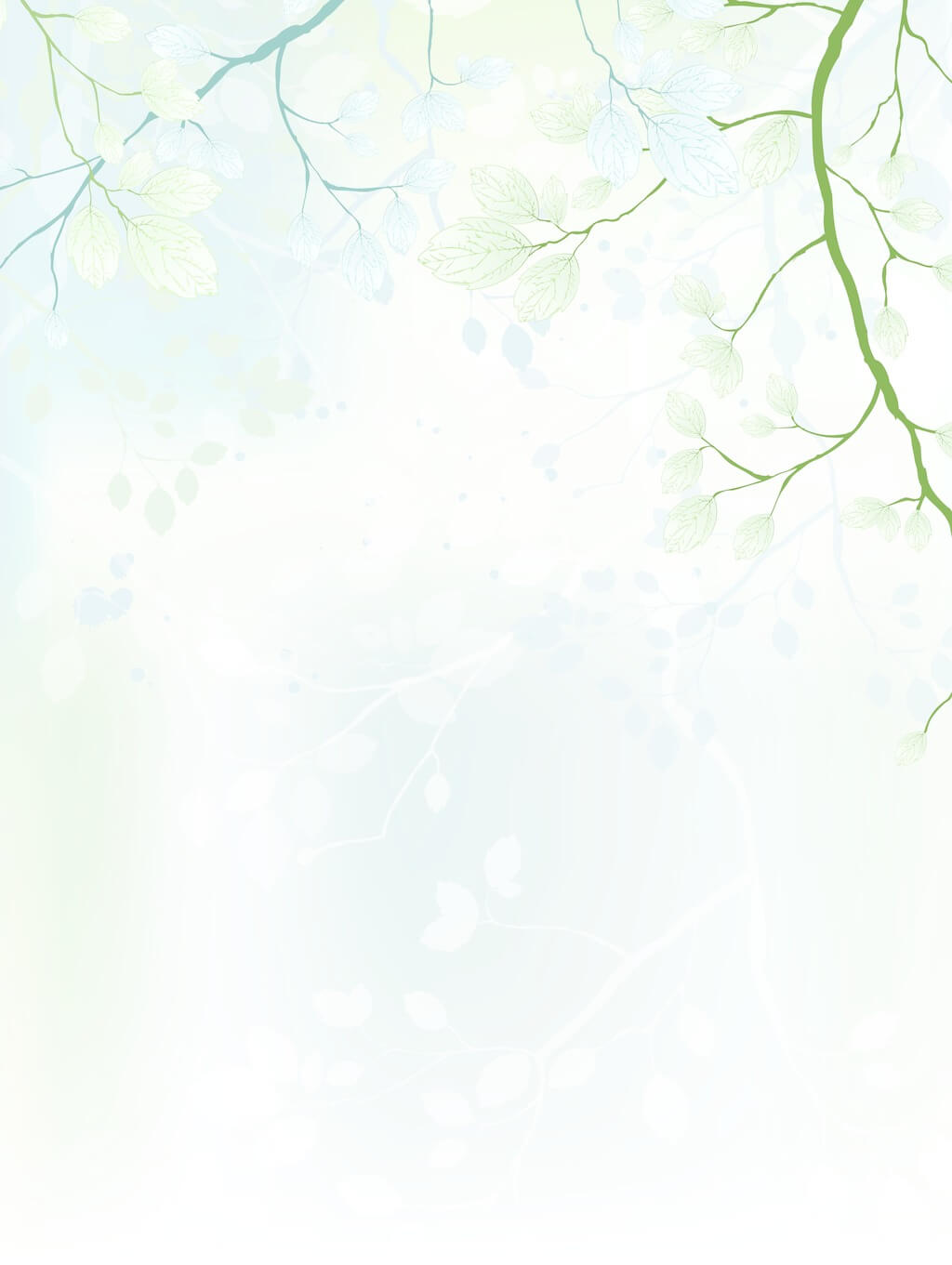 Là một học sinh, em cần làm gì để rèn luyện lối sống giản dị?
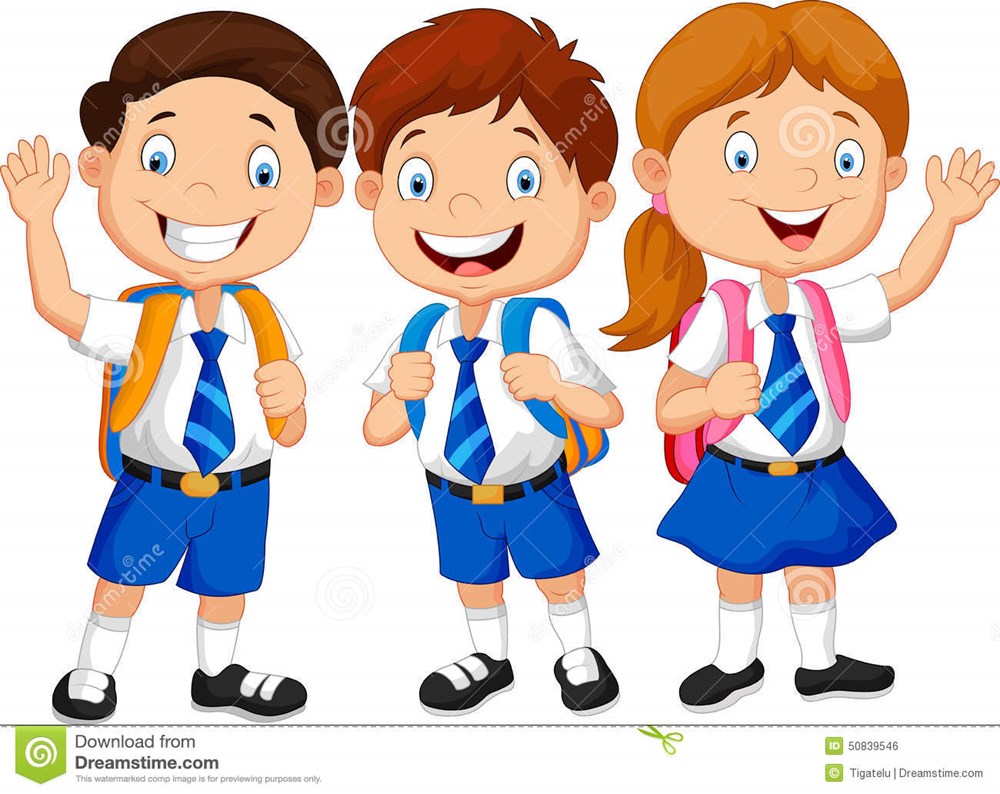 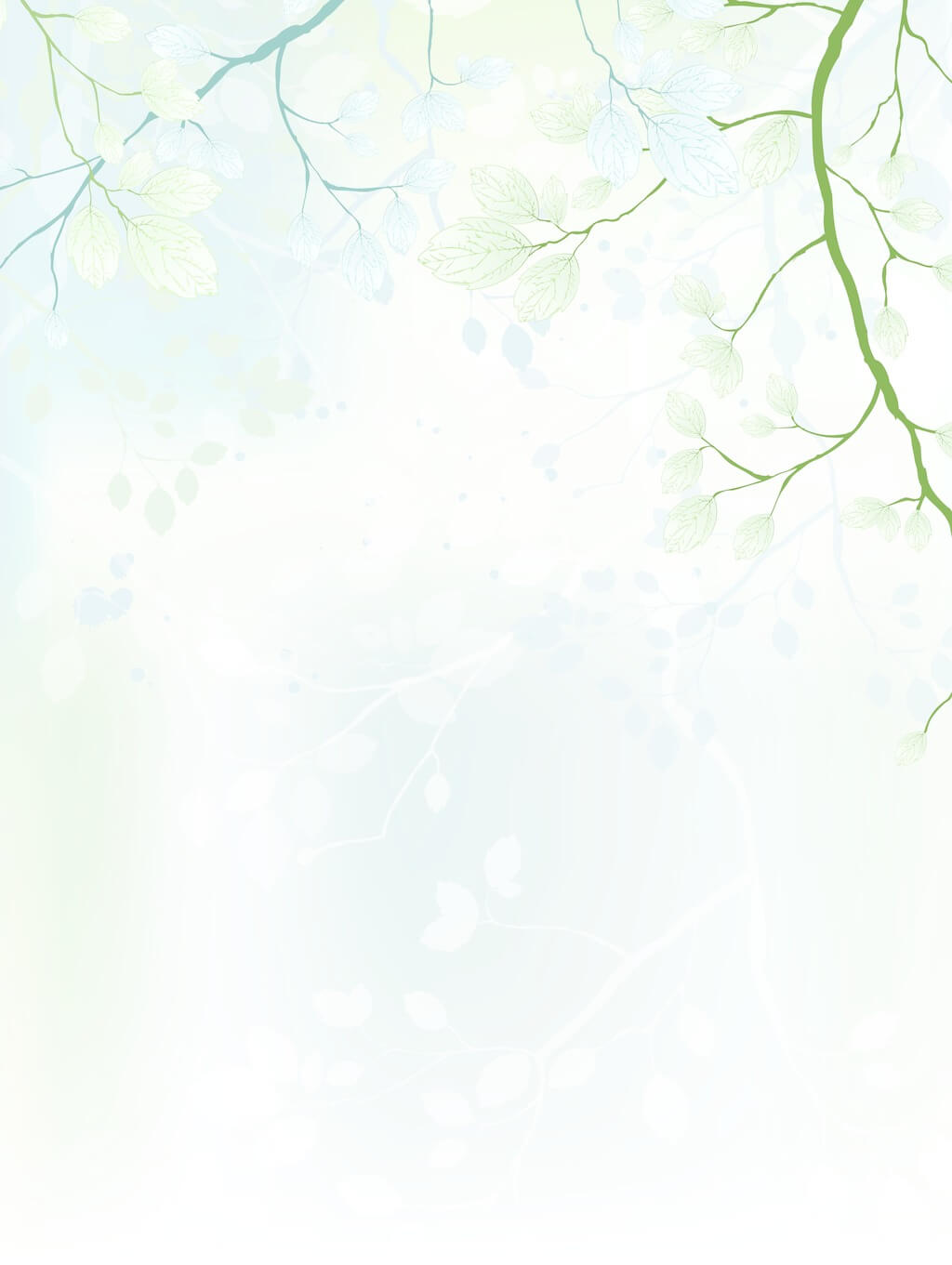 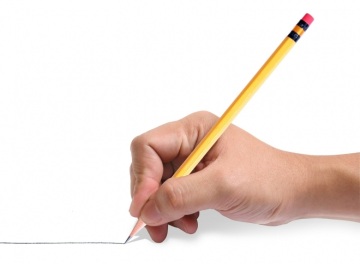 Cách rèn luyện:

Quần áo gọn gàng, phù hợp với điều kiện của bản thân, gia đình
Lời nói lịch sự, lễ phép
Thực hiện tốt nội quy, quy định của nhà trường
Bảo vệ của công, không xa hoa, lãng phí
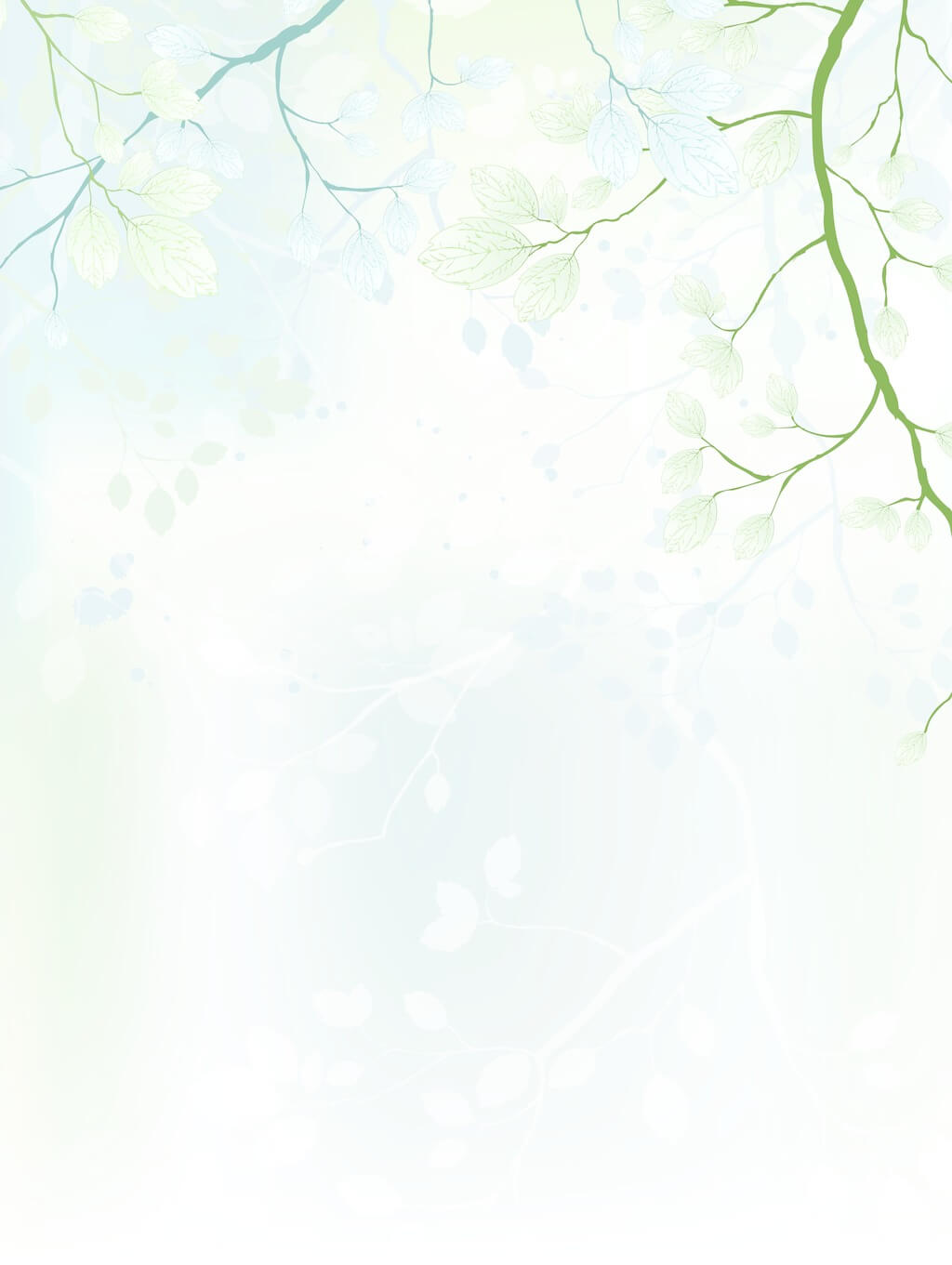 NHỮNG VIỆC HS NÊN LÀM
Ăn mặc phù hợp với lứa tuổi
Lời nói ngắn gọn, dễ hiểu
Đối xử với mọi người chân thành, cởi mở.
NÊN
NÊN
3
4
5
1
2
Ngoan ngoãn, lễ phép
Không đua đòi, ăn chơi
NÊN
NÊN
NÊN
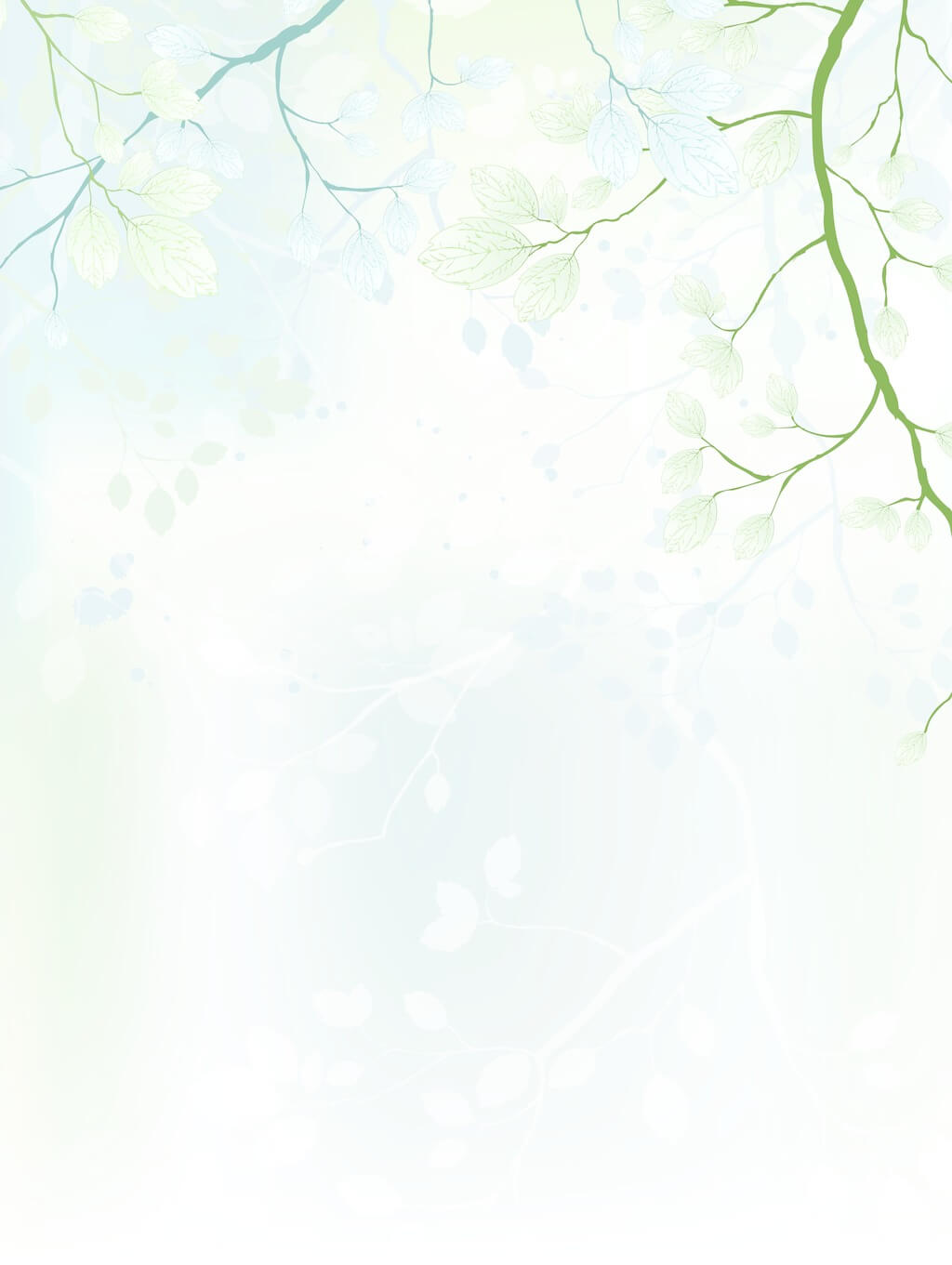 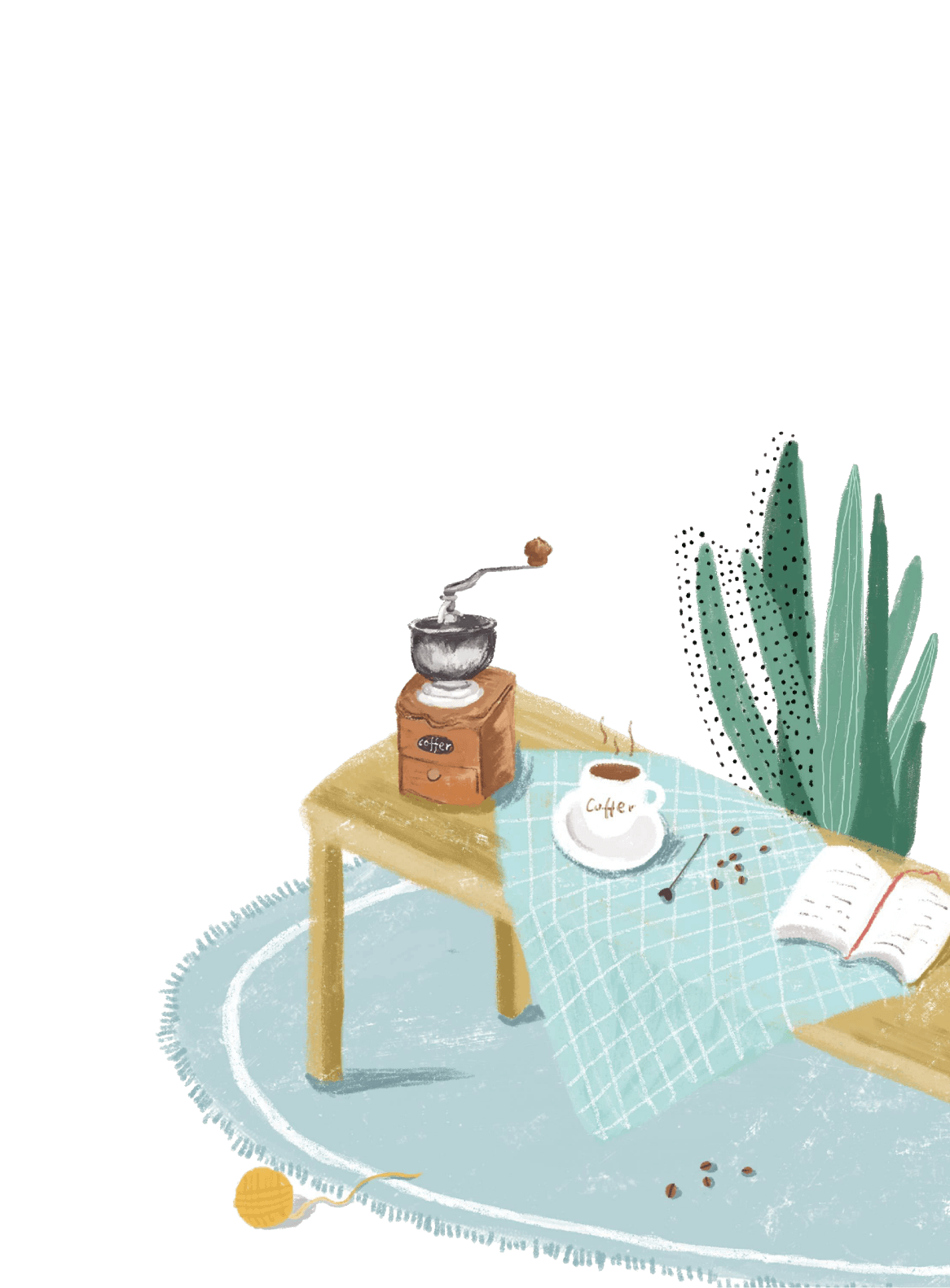 “TỐT GỖ HƠN TỐT NƯỚC SƠN”
NGHĨA ĐEN
NGHĨA BÓNG
Một người nếu ăn mặc chải chuốt, bóng bẩy nhưng bản chất xấu thì quần áo không che đậy được bản chất. Người đó không đáng quý.
Sản phẩm làm bằng gỗ nếu xấu, mọt thì dù nước sơn có đẹp bao nhiêu thì sản phẩm đó vẫn nhanh bị hỏng, không bền.
Coi trọng những phẩm chất bên trong đáng quý của mỗi người.
LUYỆN TẬP
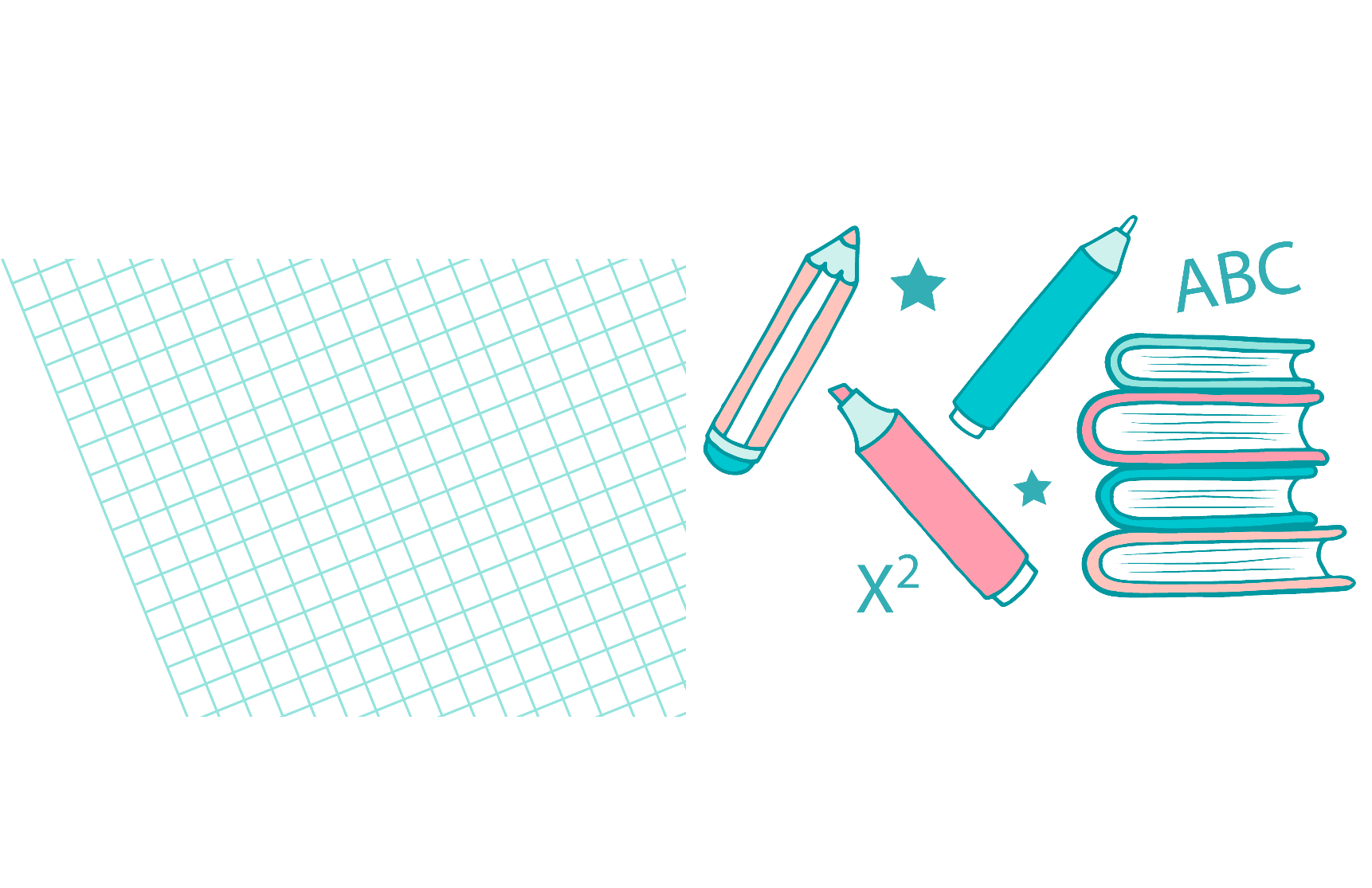 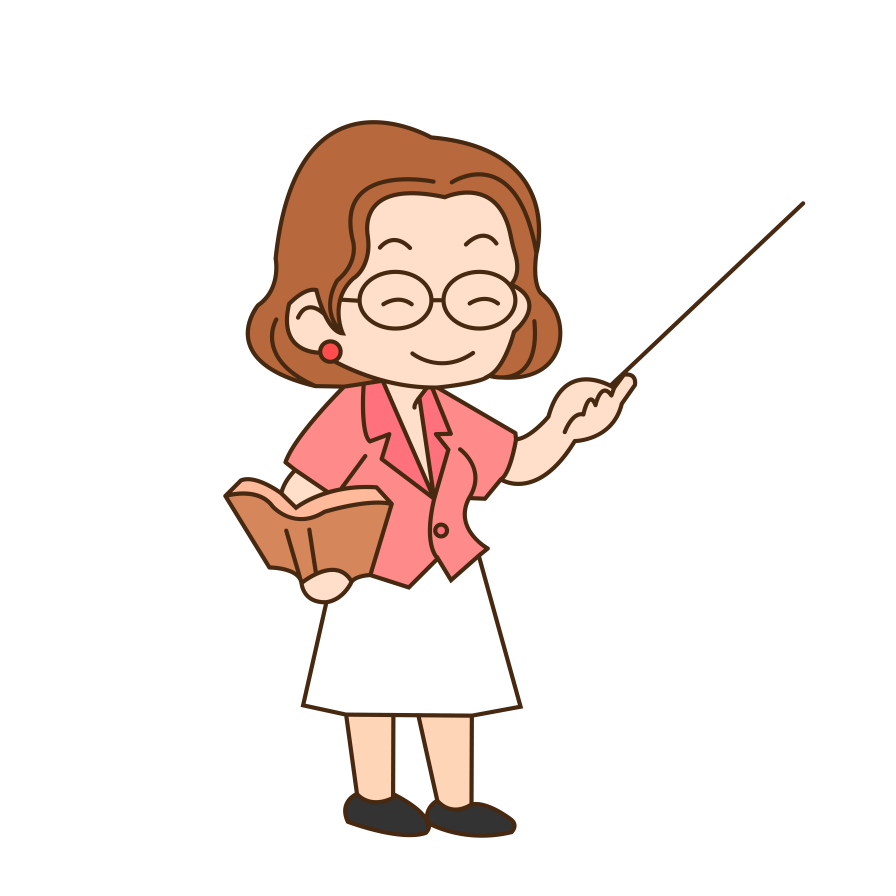 28
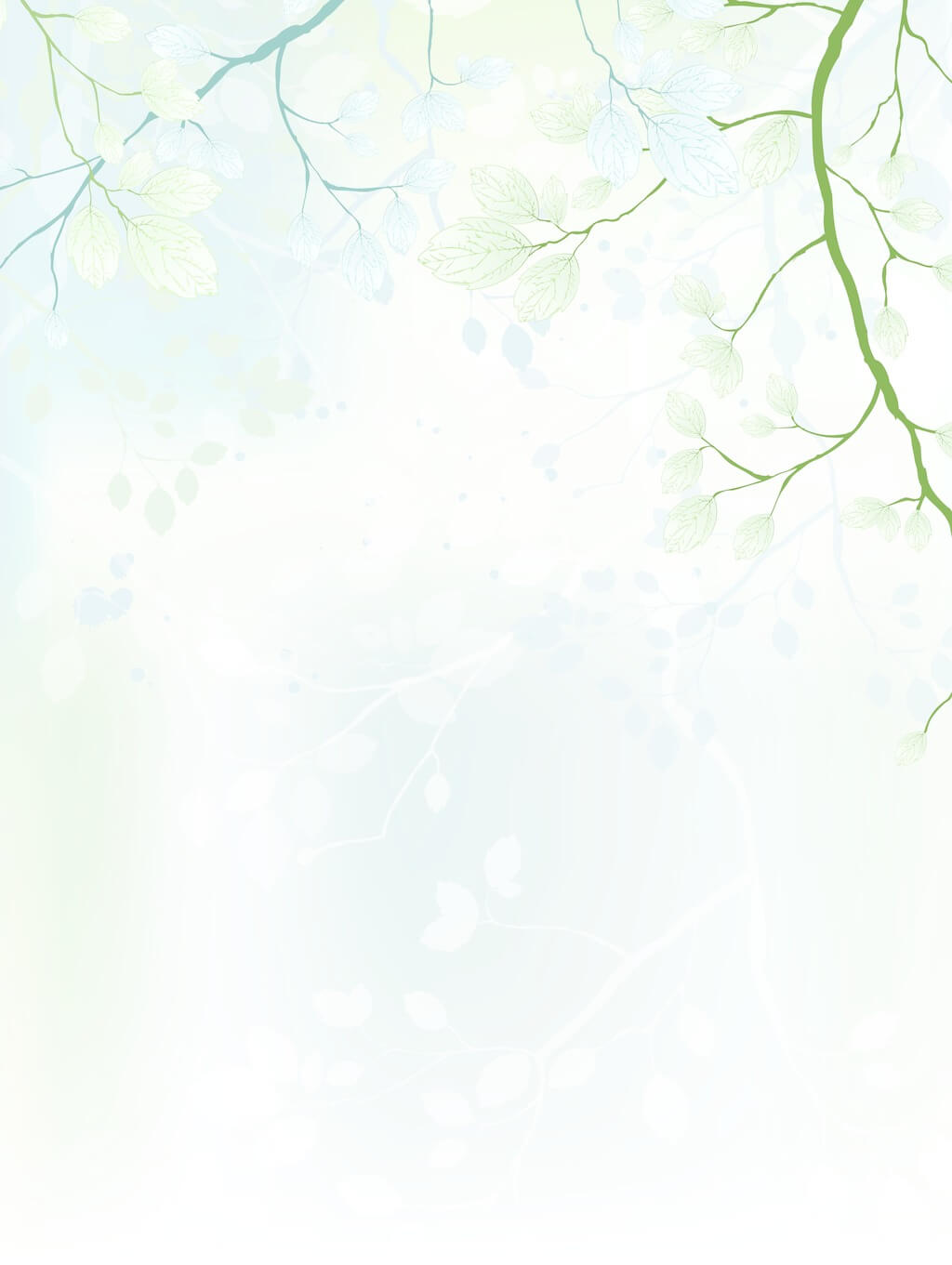 Bài tập a.(SGK) Trong các tranh sau đây, theo em, bức tranh nào thể hiện tính giản dị của học sinh khi đến trường? Vì sao?
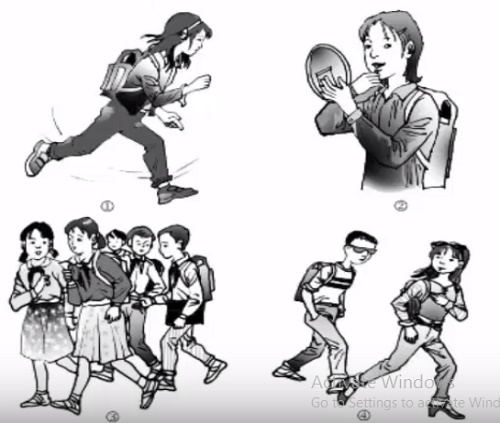 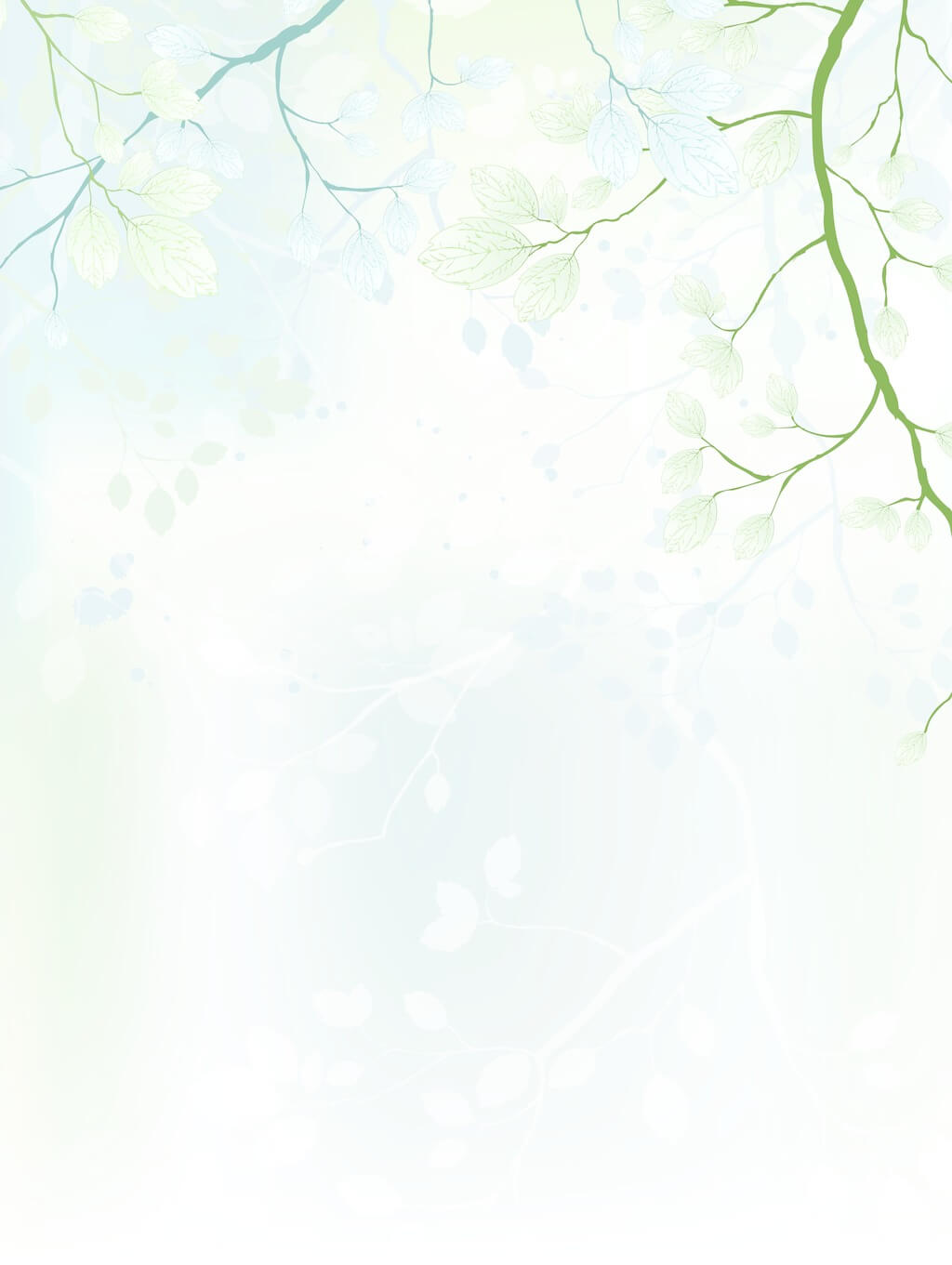 Bài tập về nhà:
Hãy chọn phương án đúng, sai
Bài tập về nhà:
Hãy chọn phương án đúng, sai
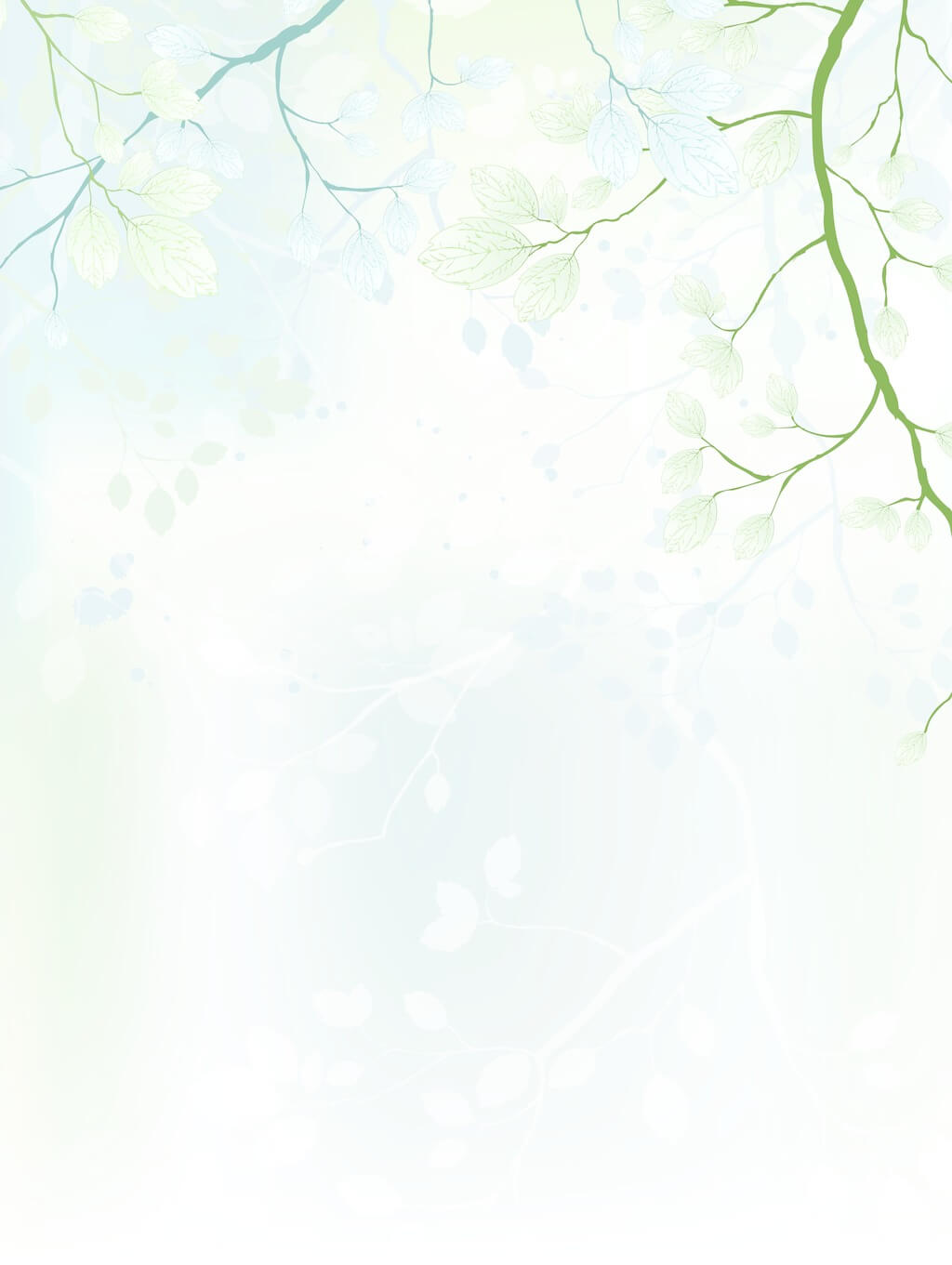 Em hãy sưu tầm một số câu ca dao, tục ngữ, danh ngôn nói về giản dị mà em biết.
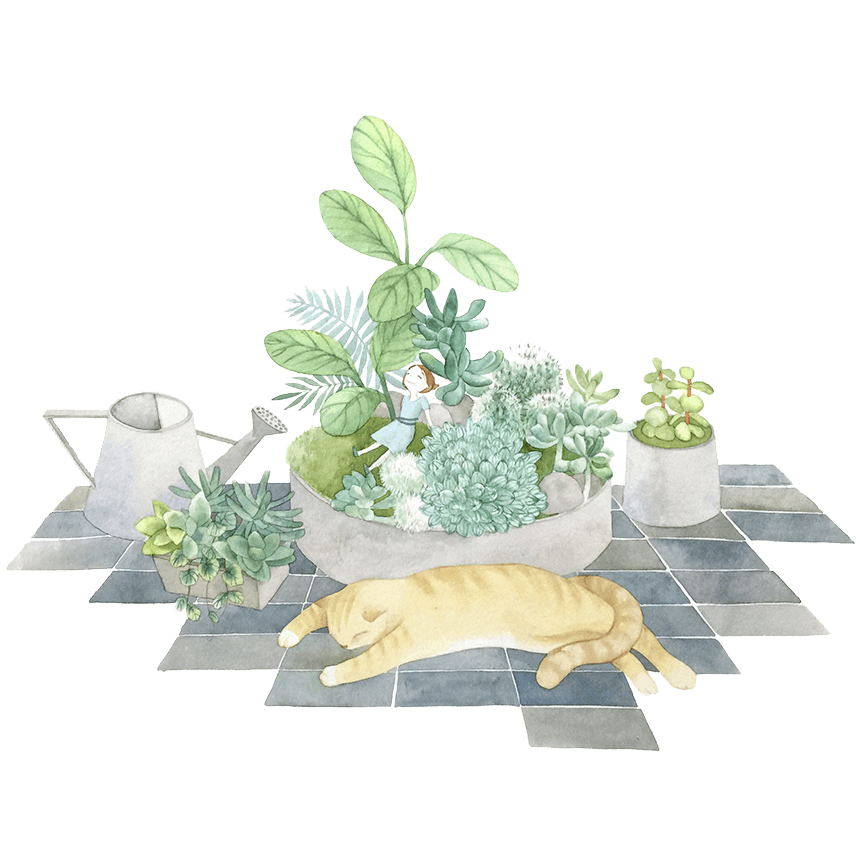 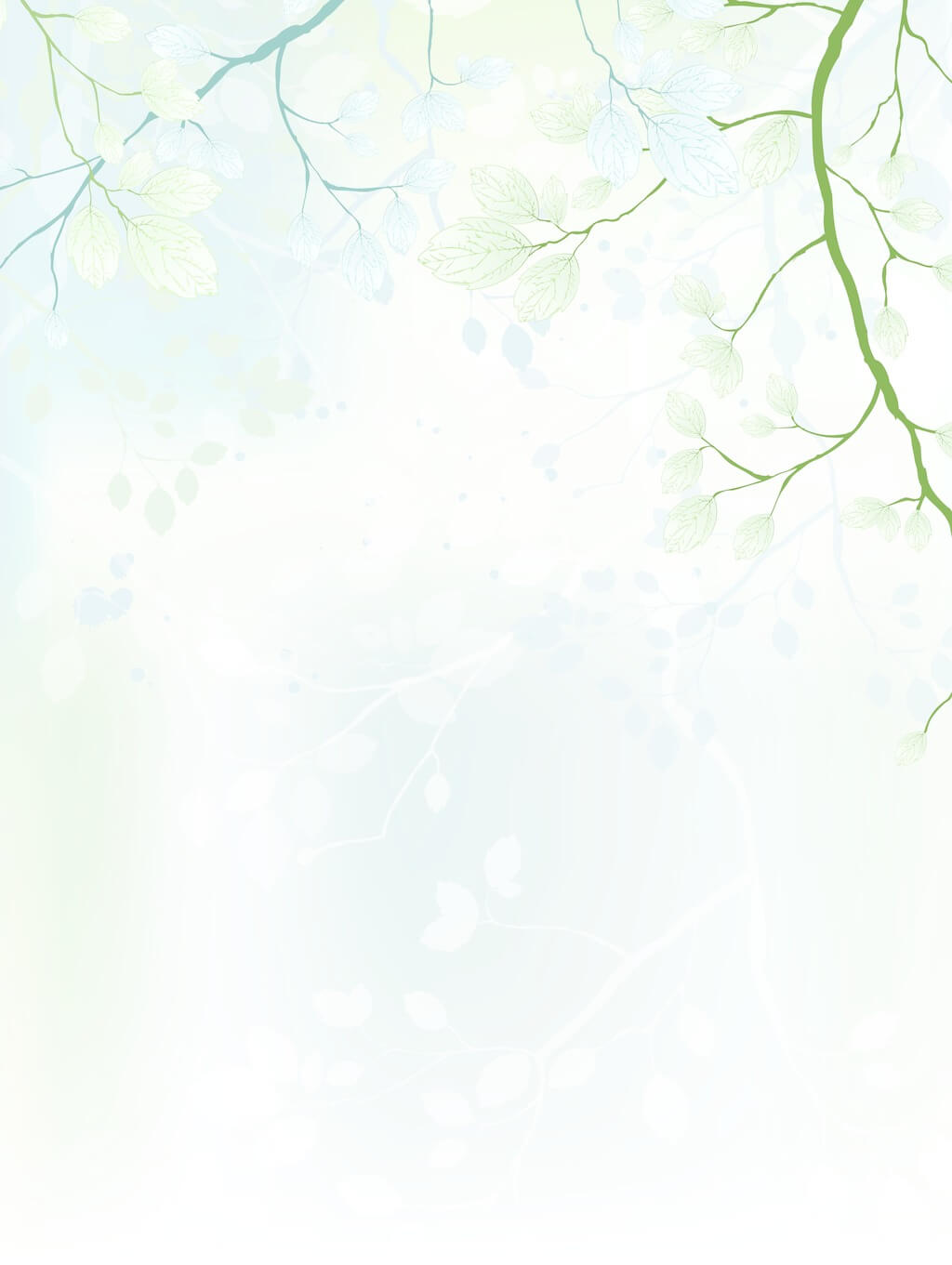 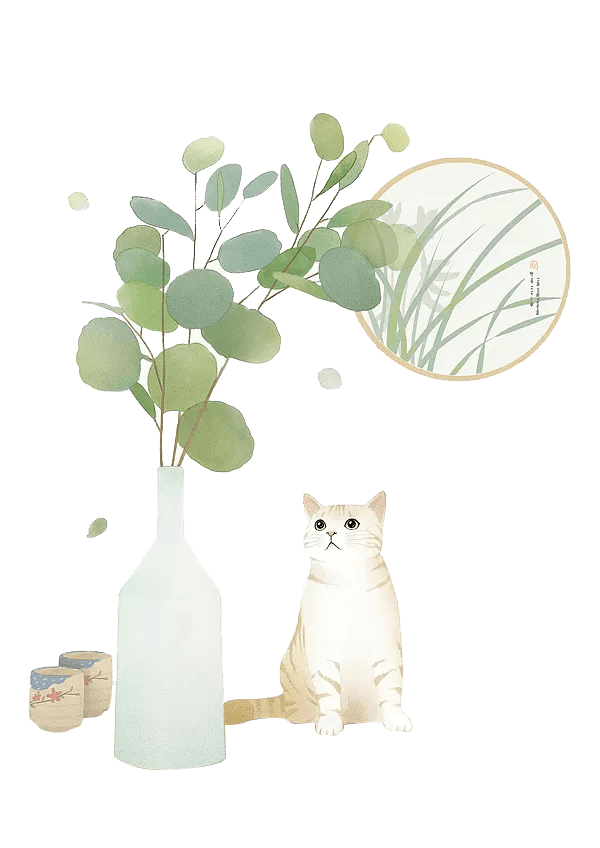 Cảm ơn các em đã chú ý lắng nghe!